ITALIJA – terenska nastava
VENECIJA – GARDALAND/ SEALIFE -SIRMIONE-VERONA-MOVIELAND
                                    ( 25.6. – 29.6. 2023. )
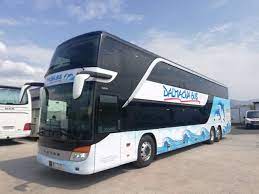 polazak
a netko ovako
netko ovako
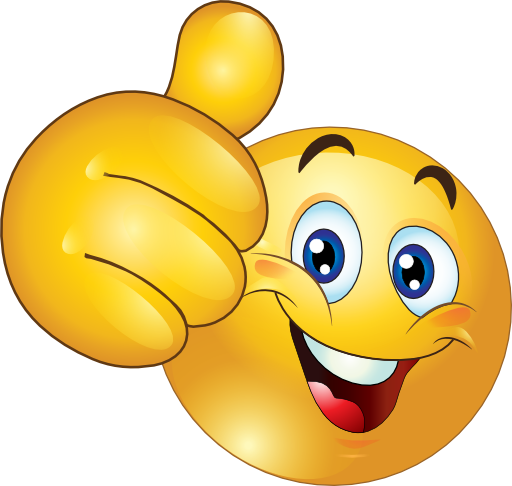 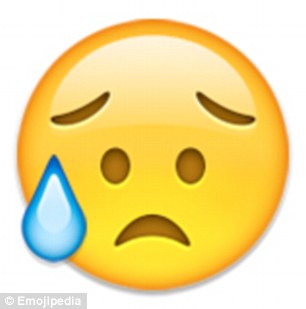 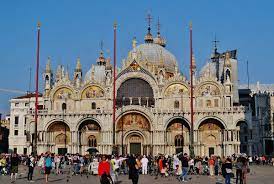 VENEZIA
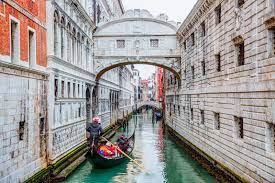 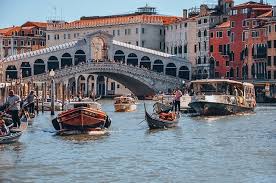 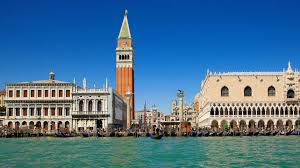 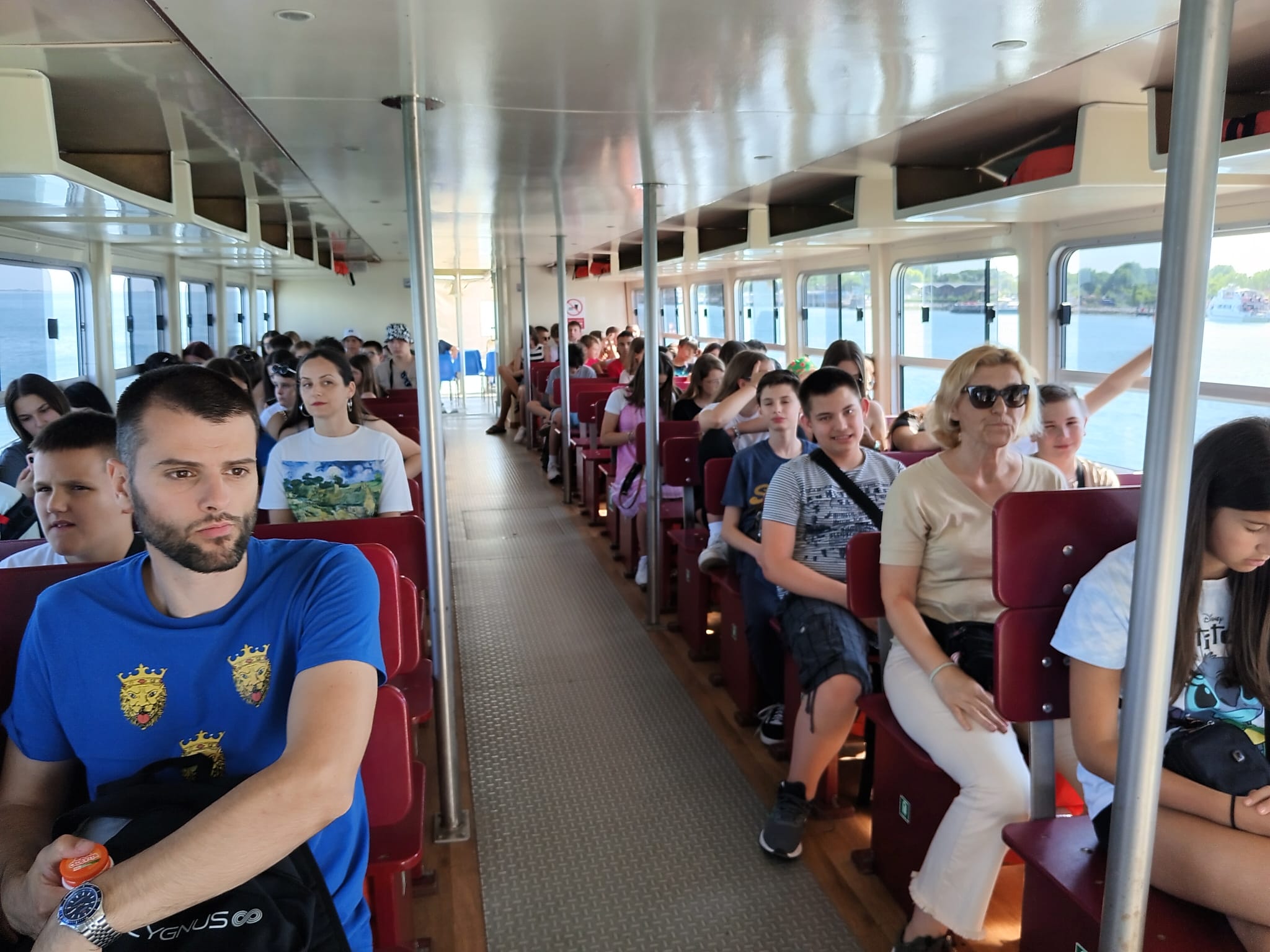 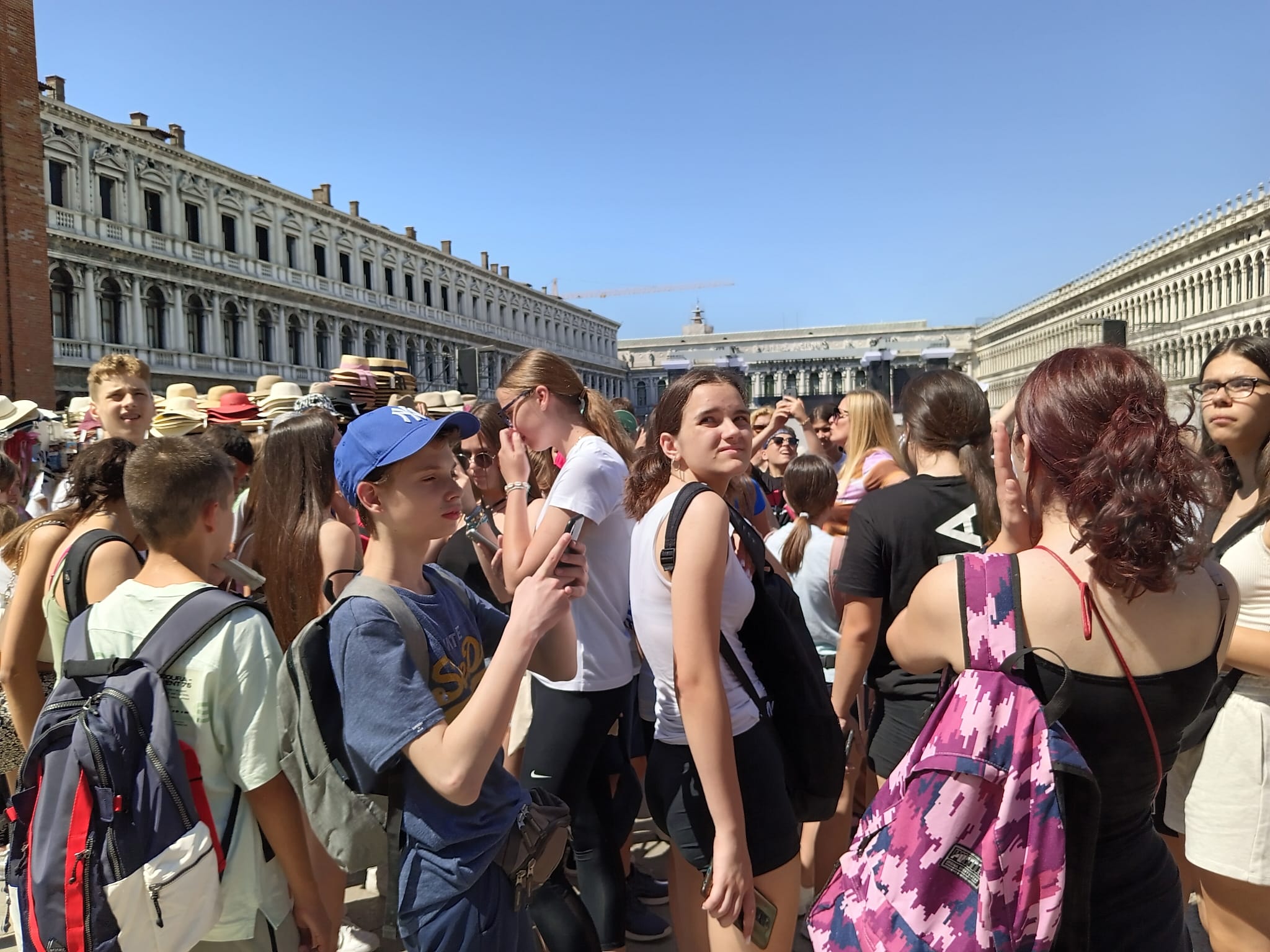 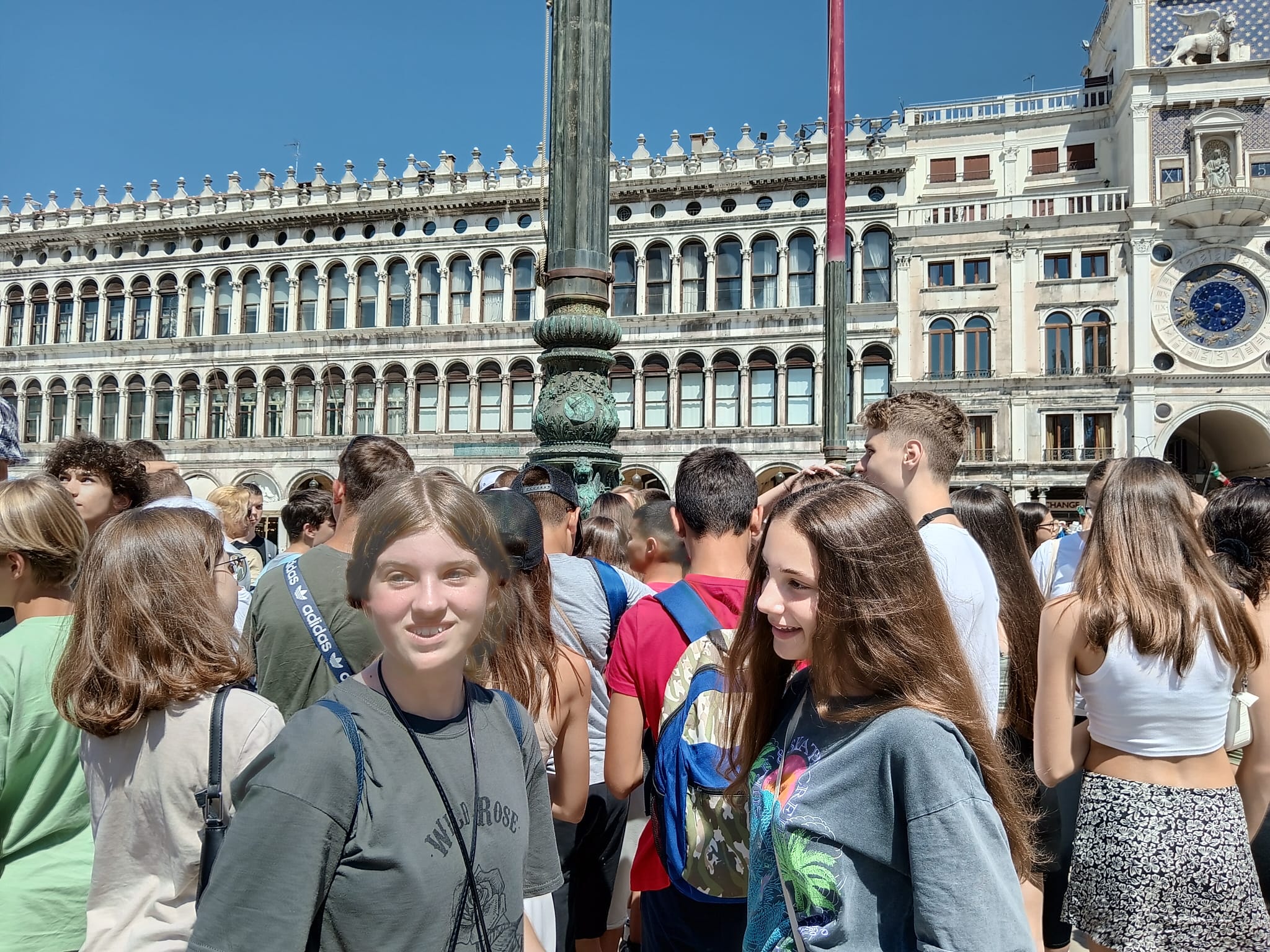 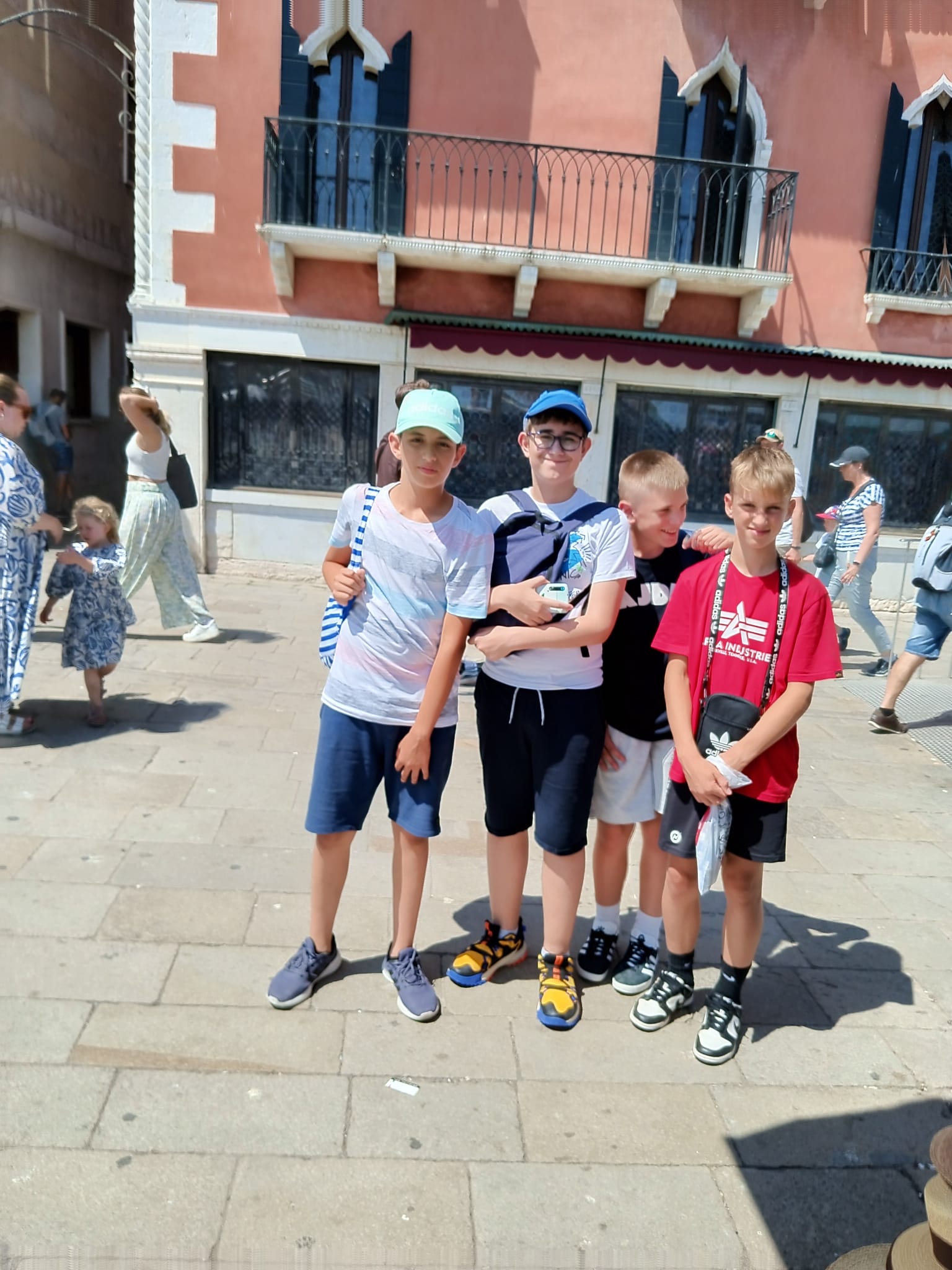 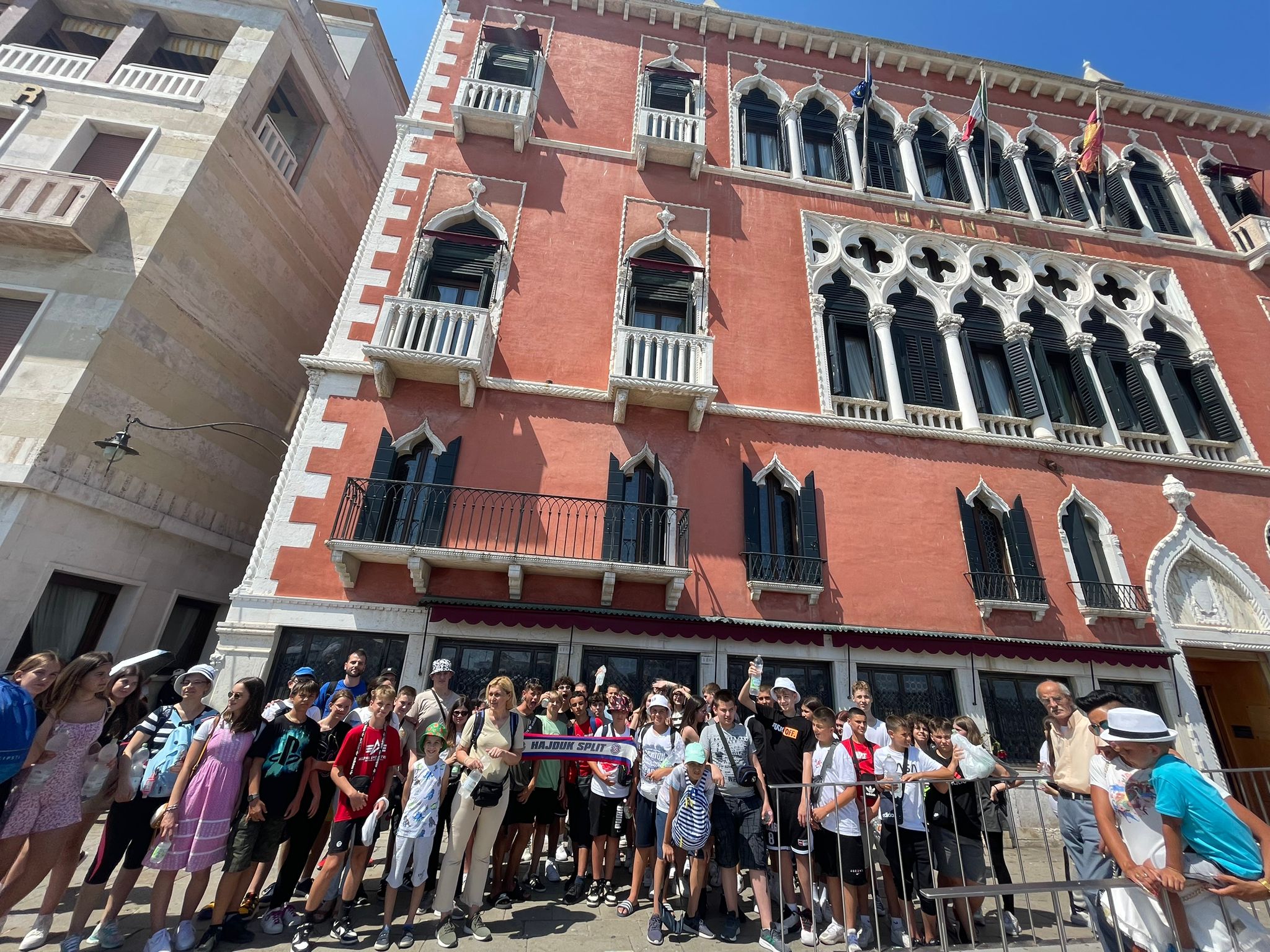 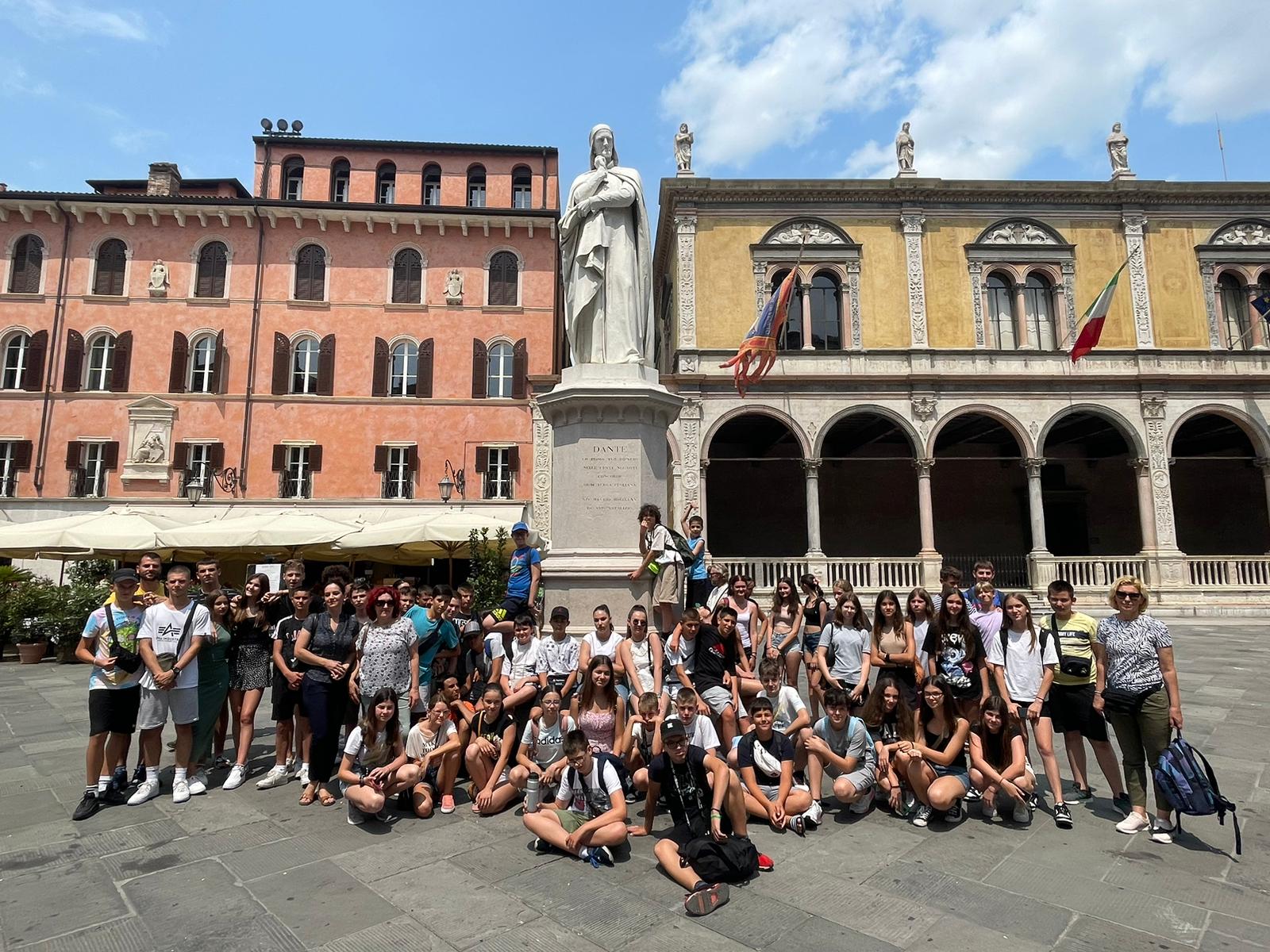 HOTEL ANTARES
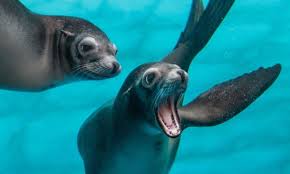 SEALIFE AQUARIUM
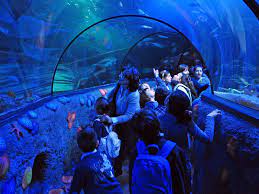 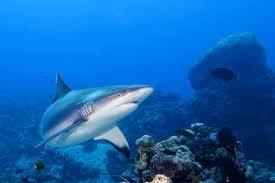 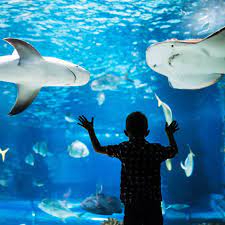 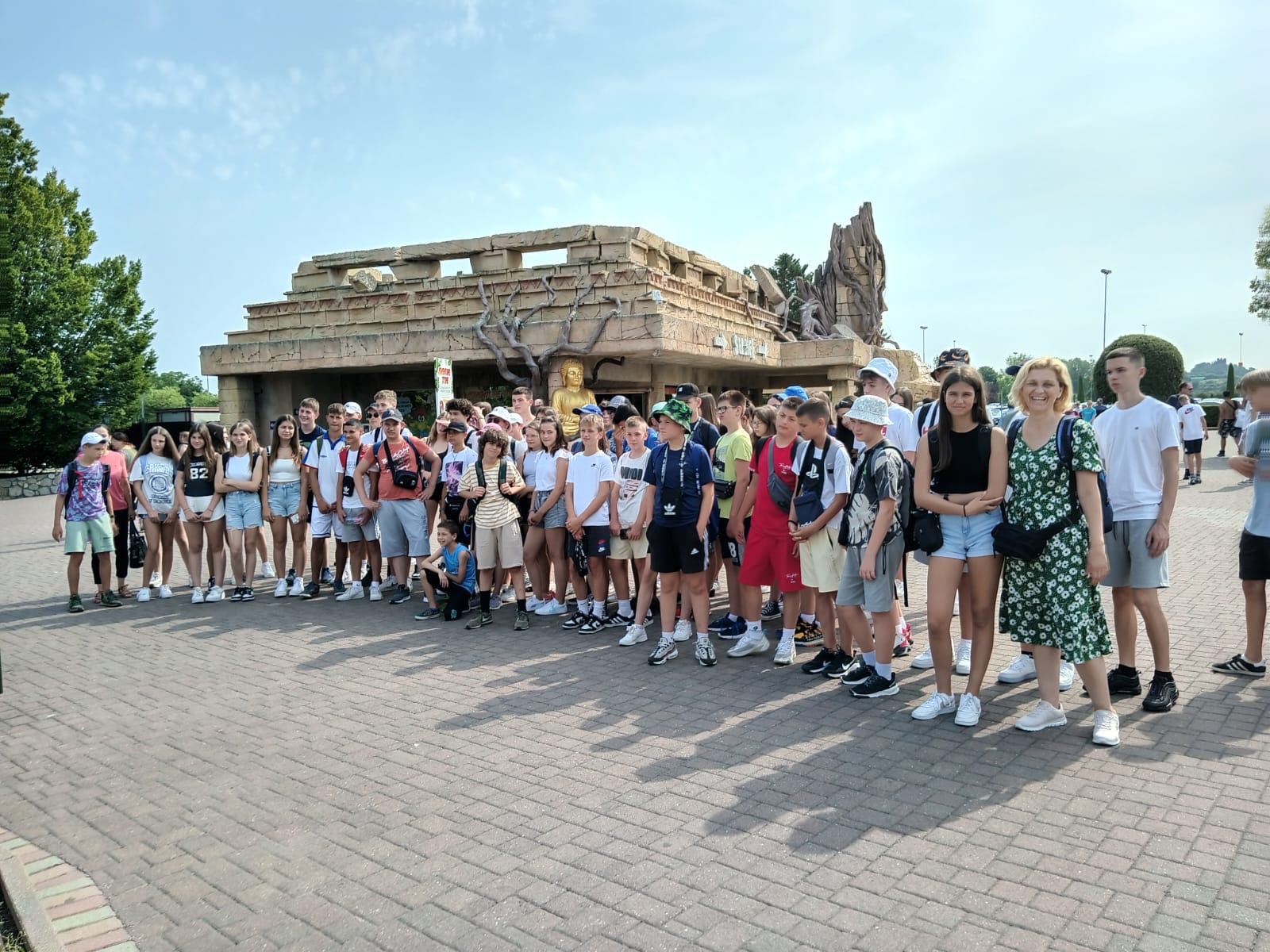 GARDALAND
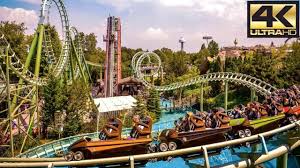 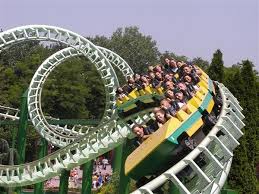 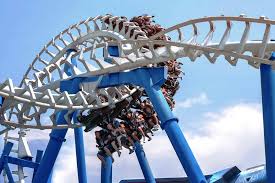 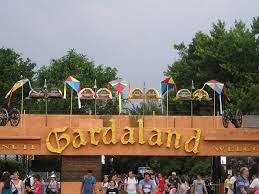 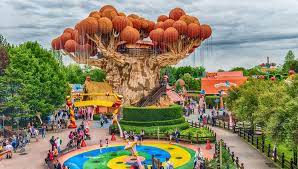 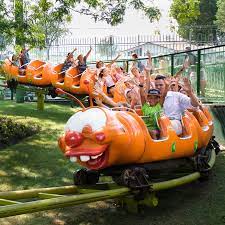 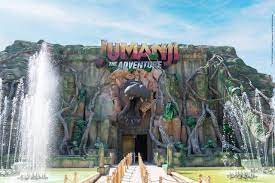 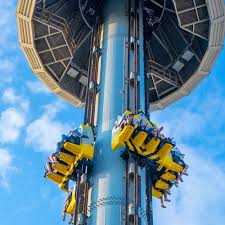 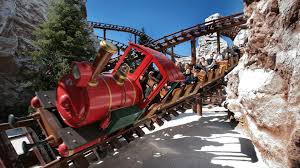 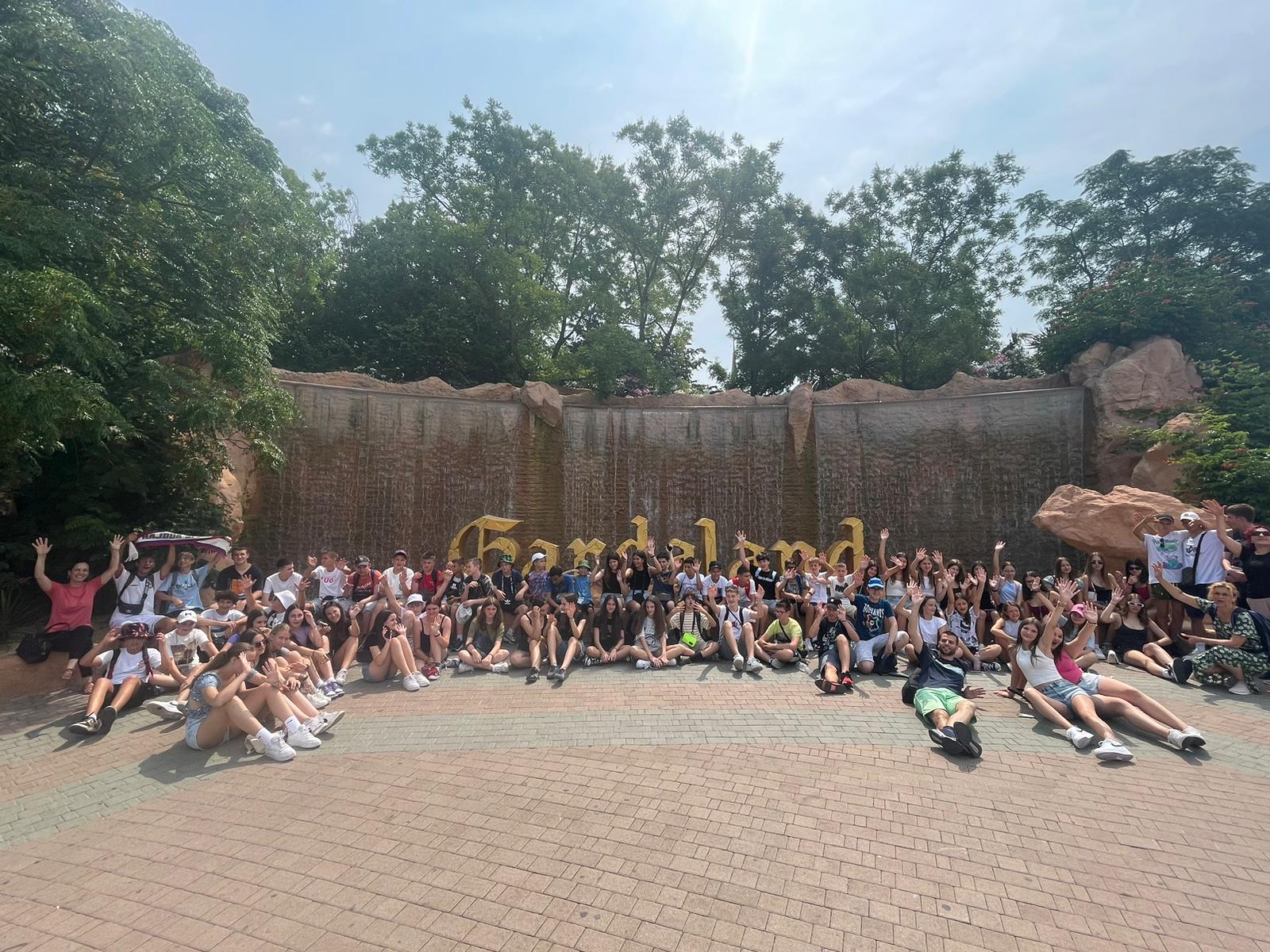 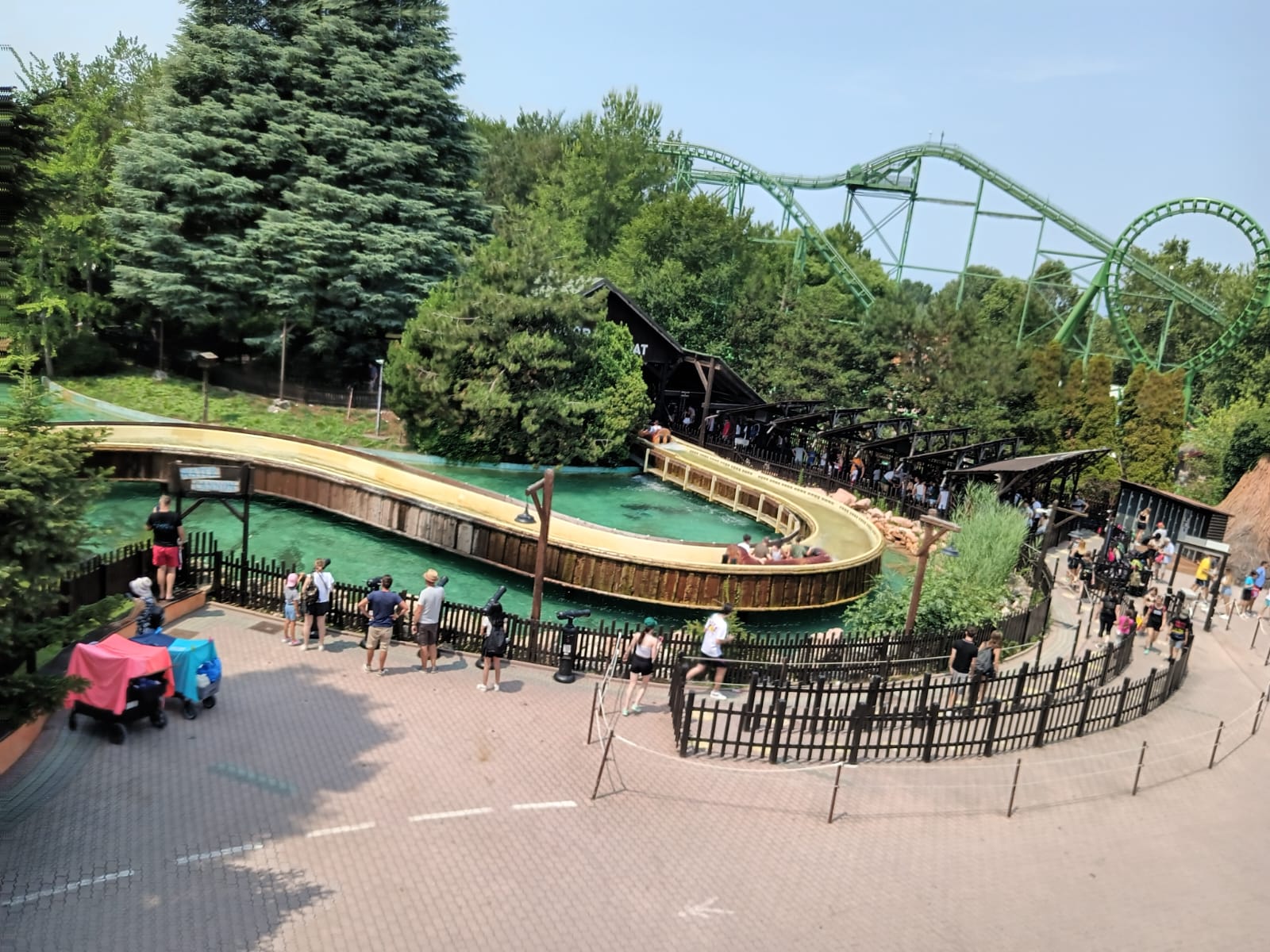 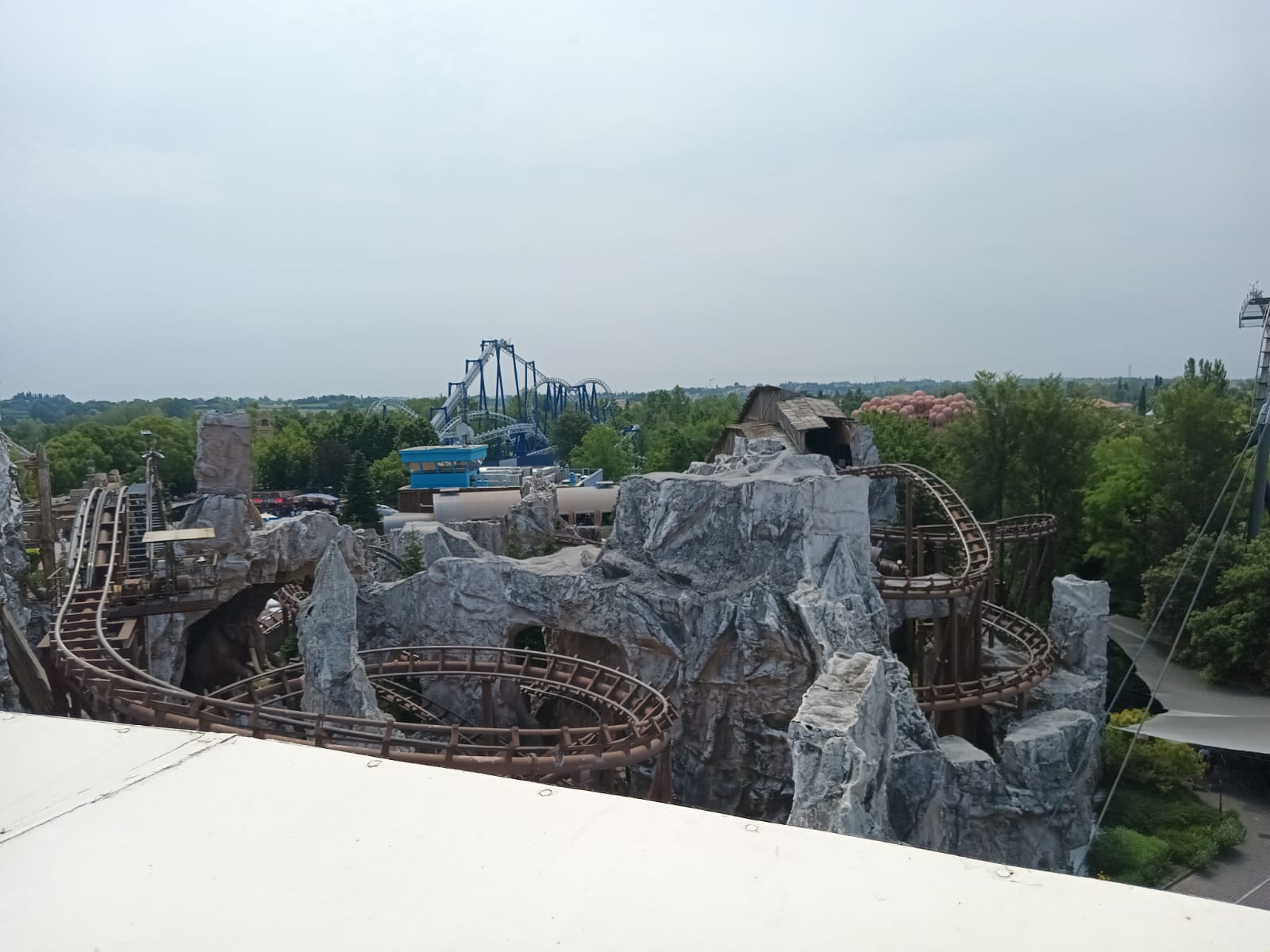 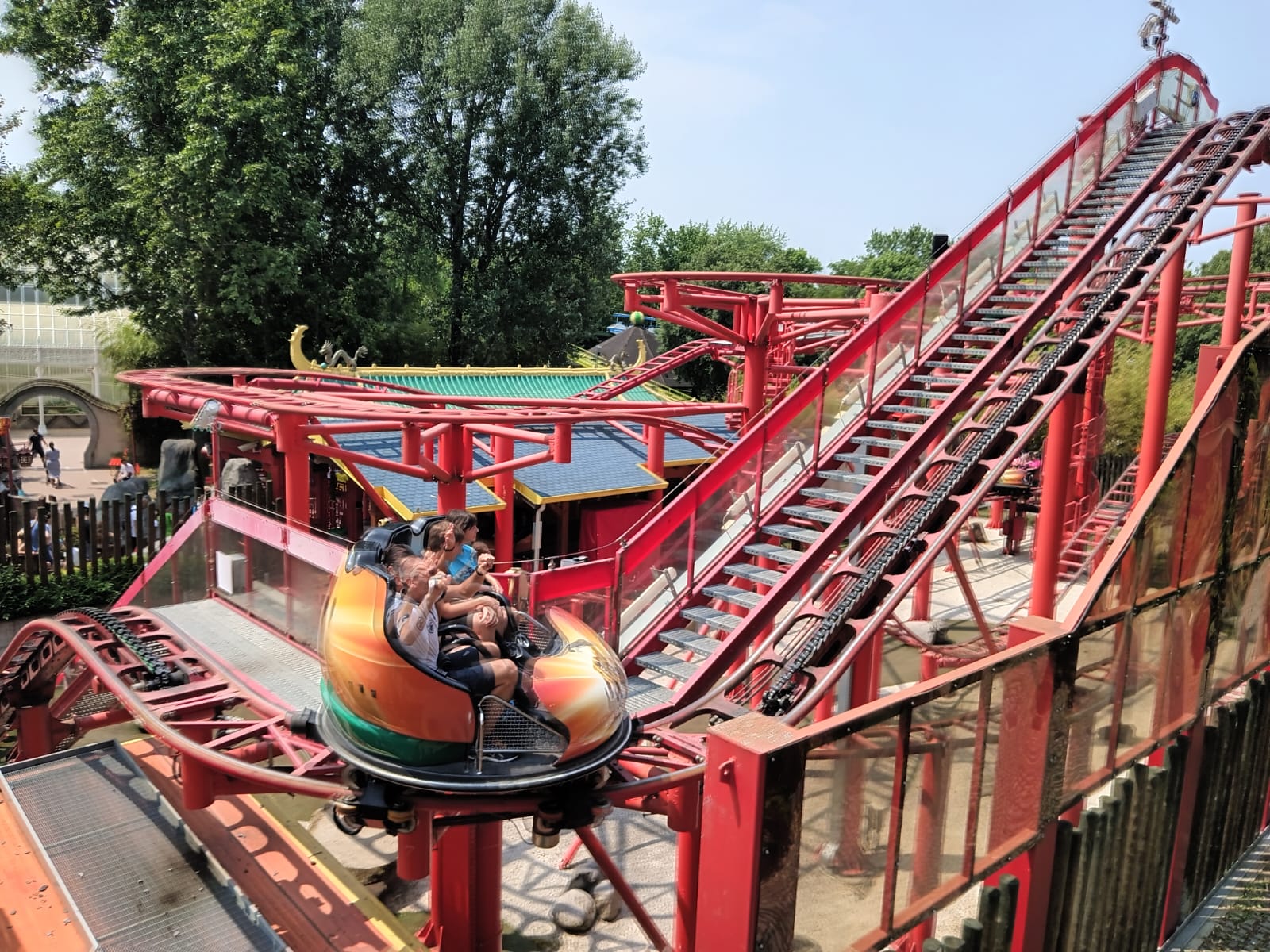 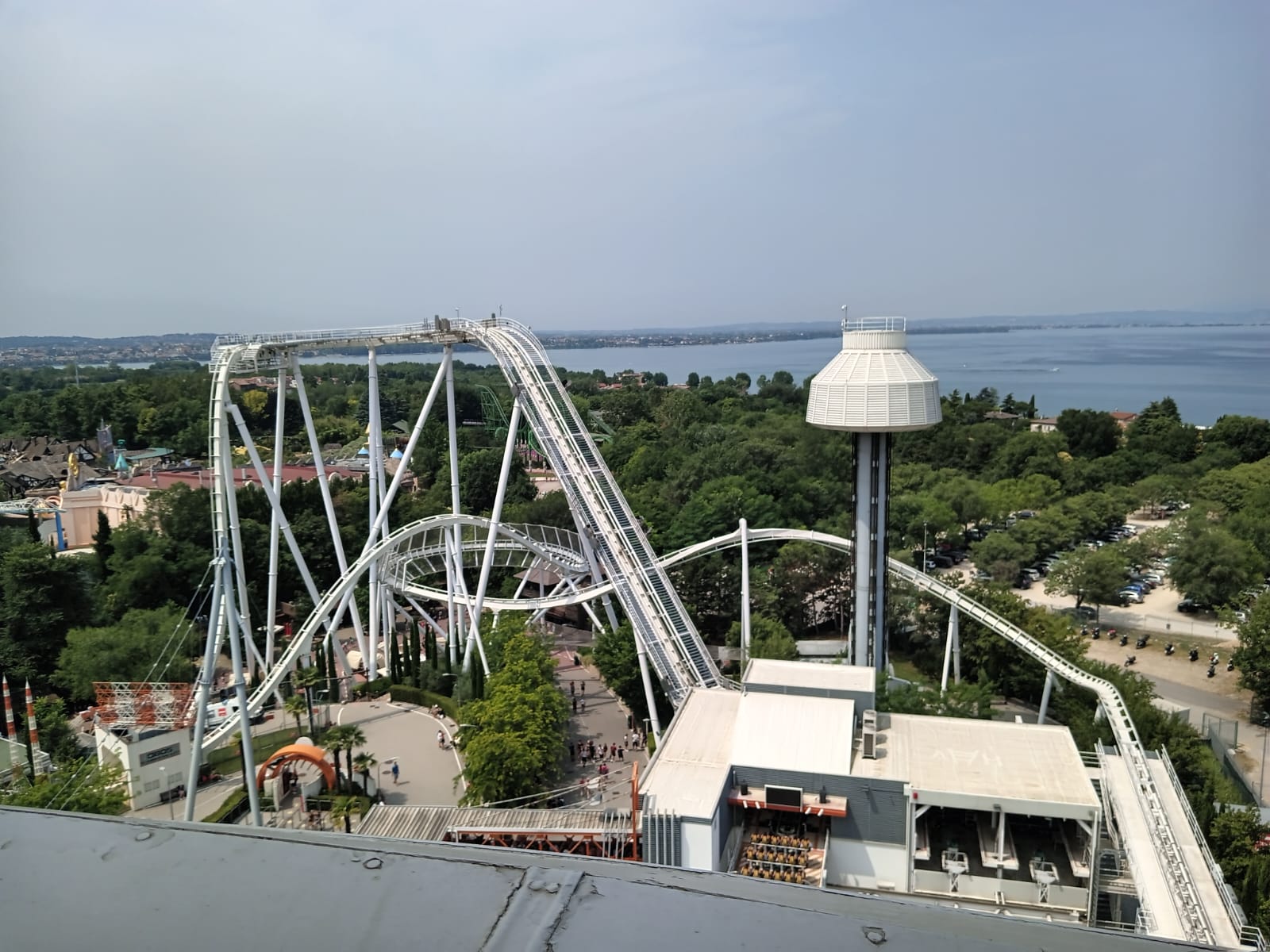 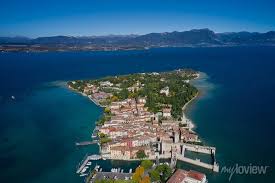 SIRMIONE
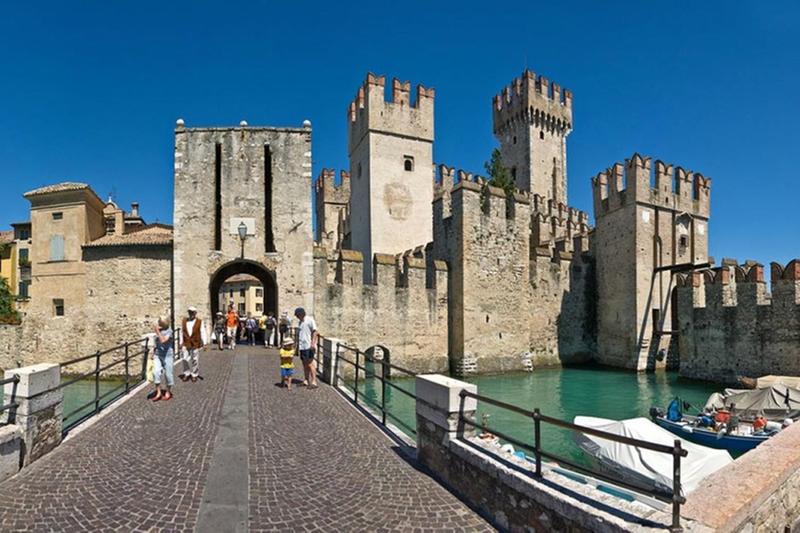 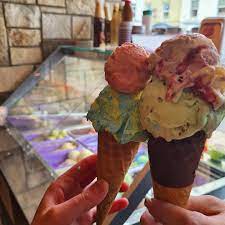 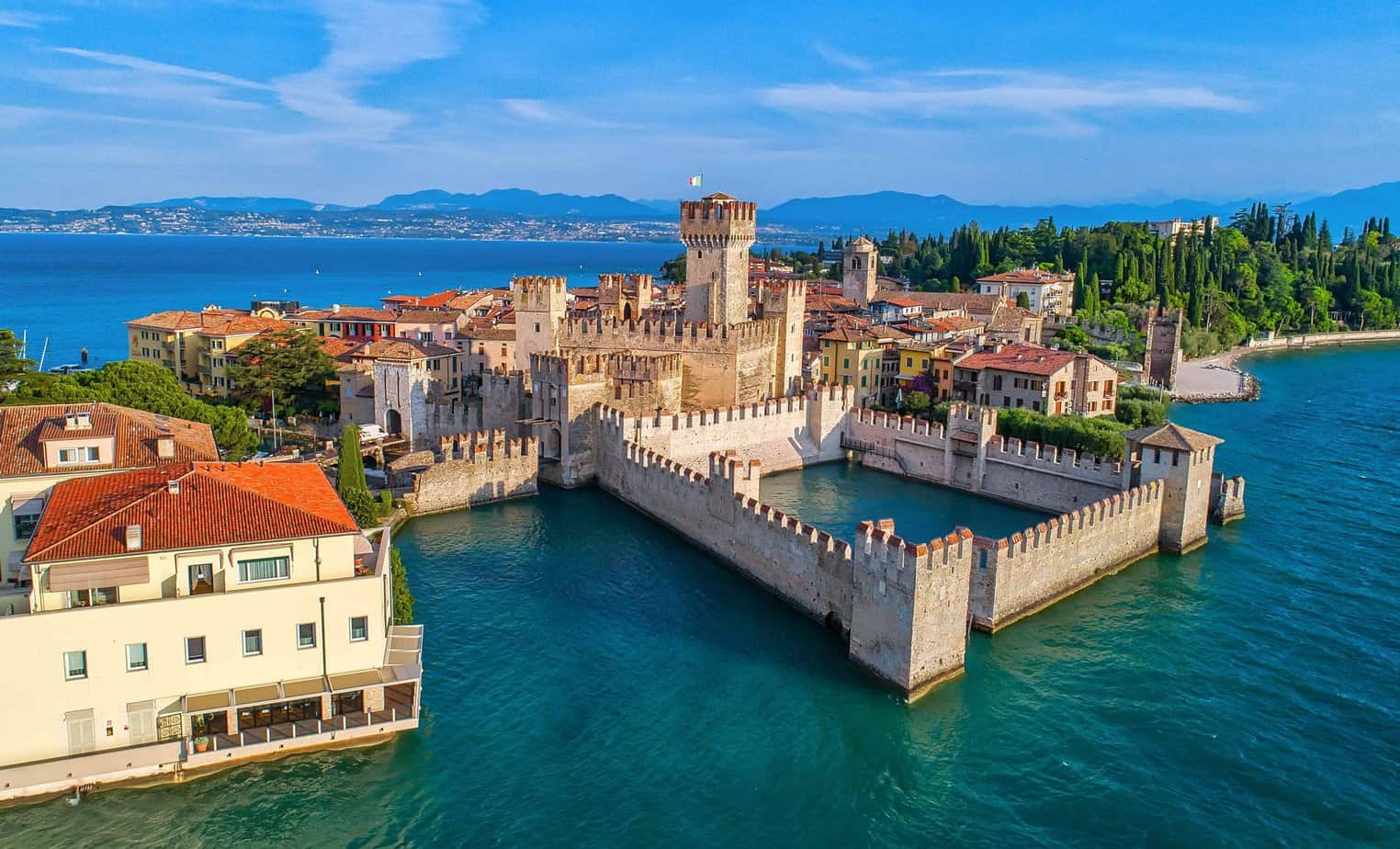 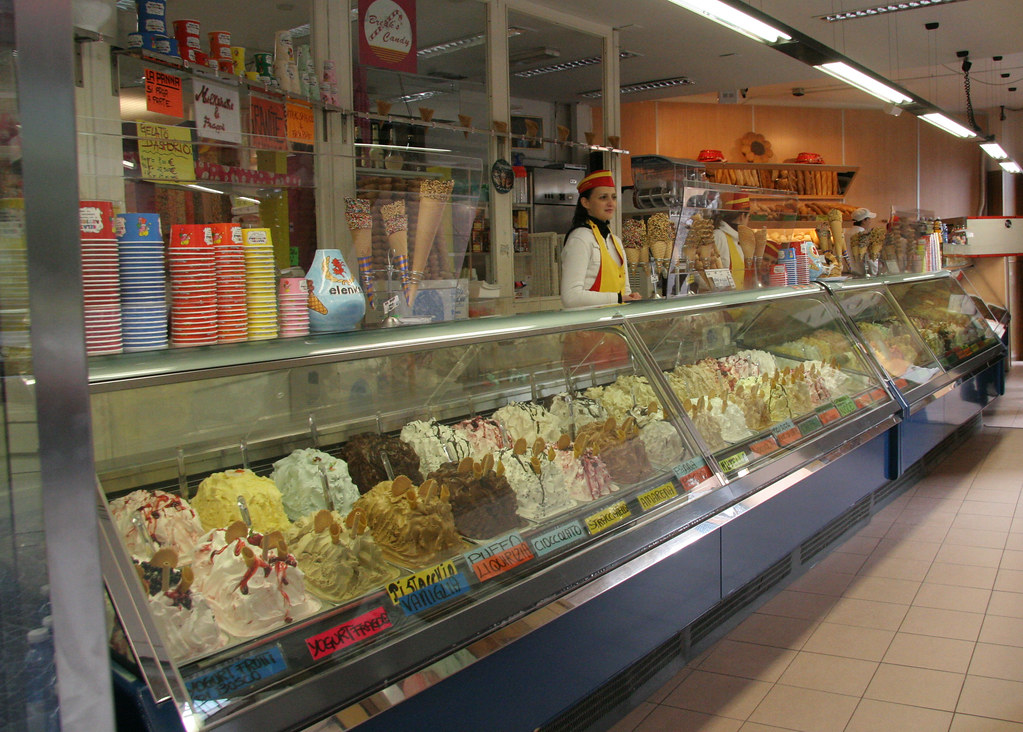 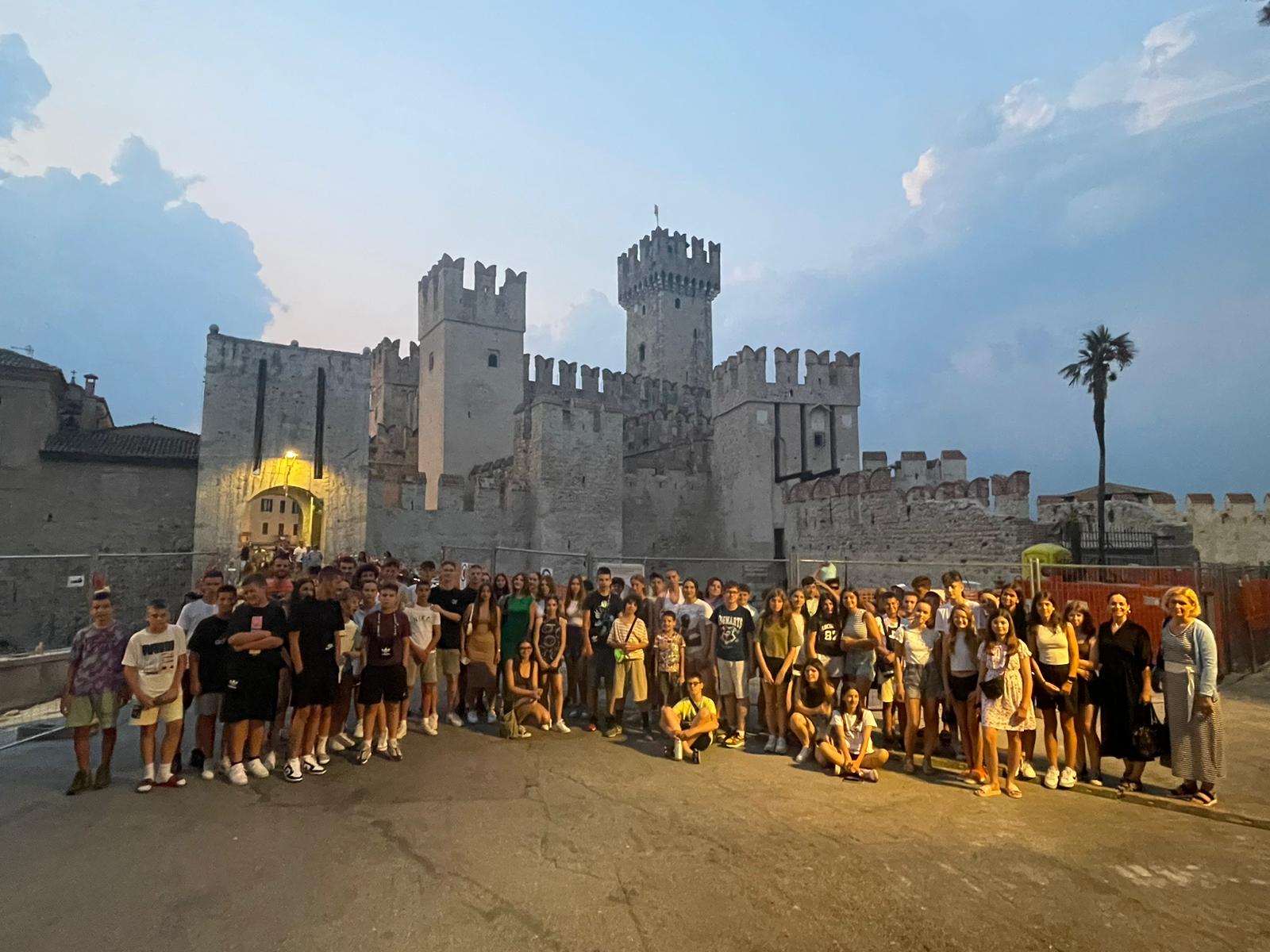 VERONA
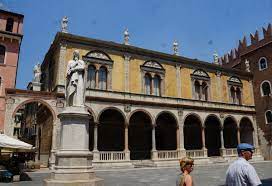 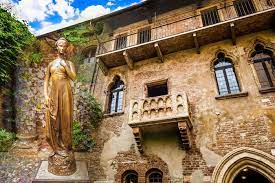 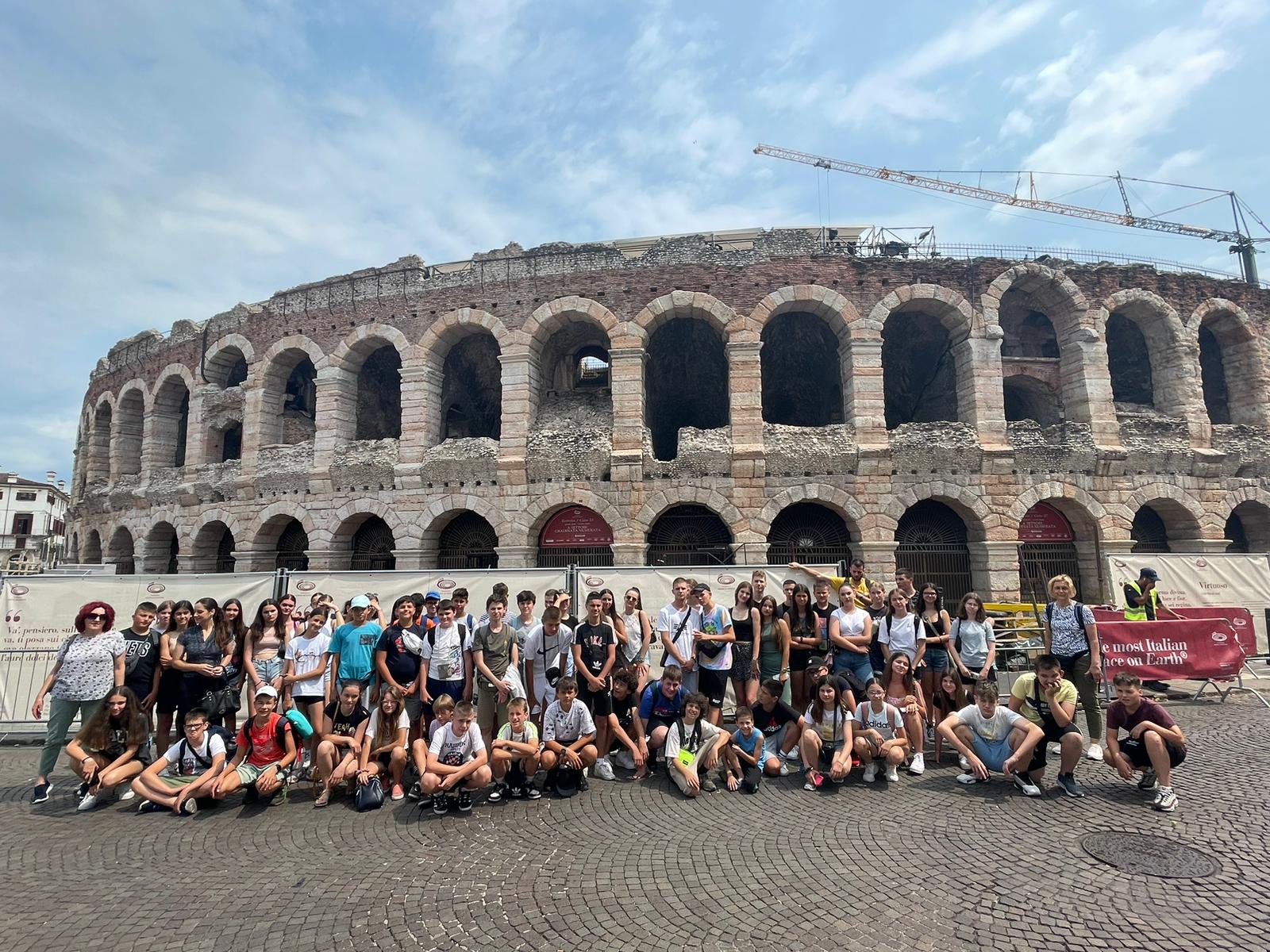 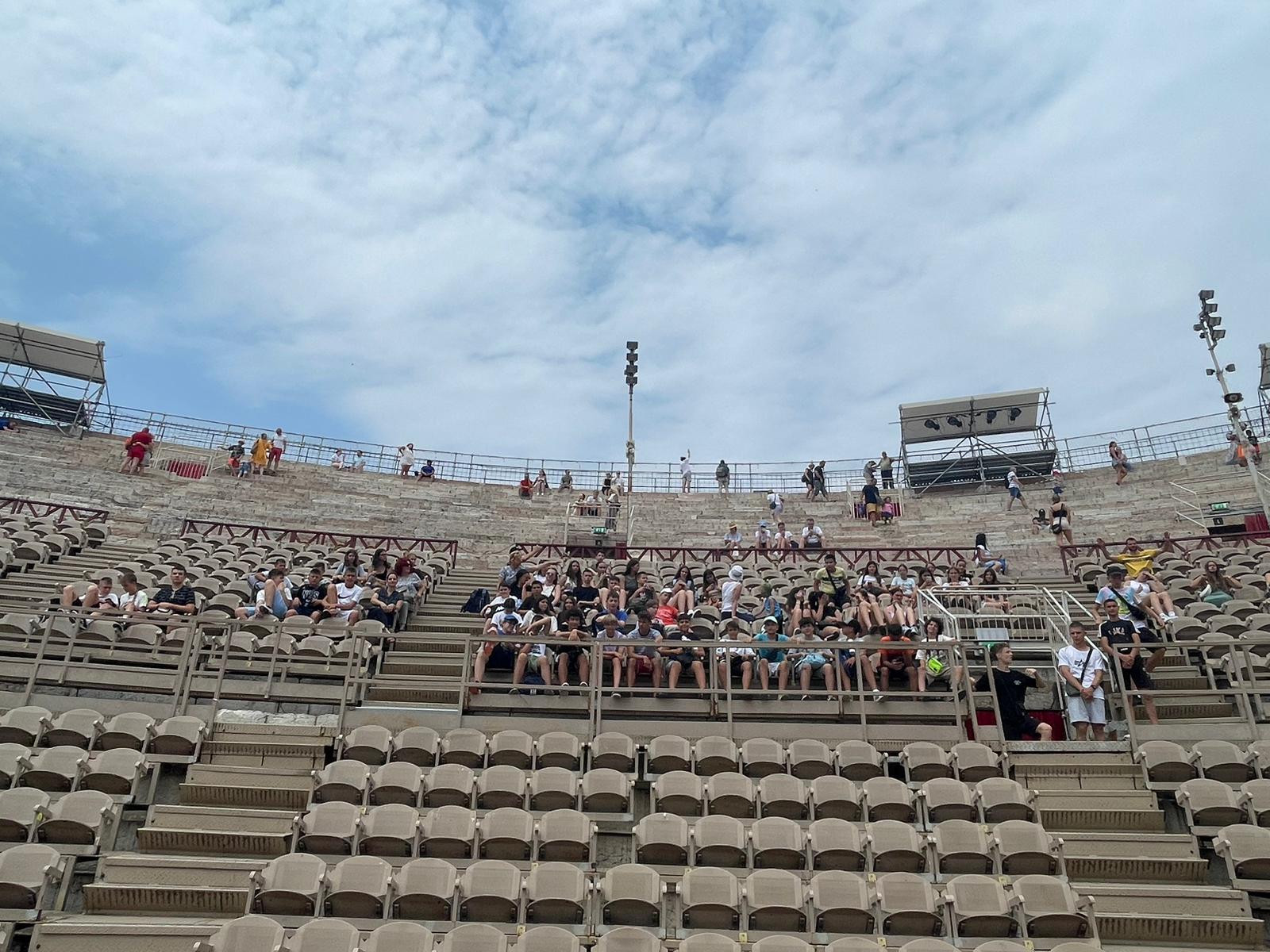 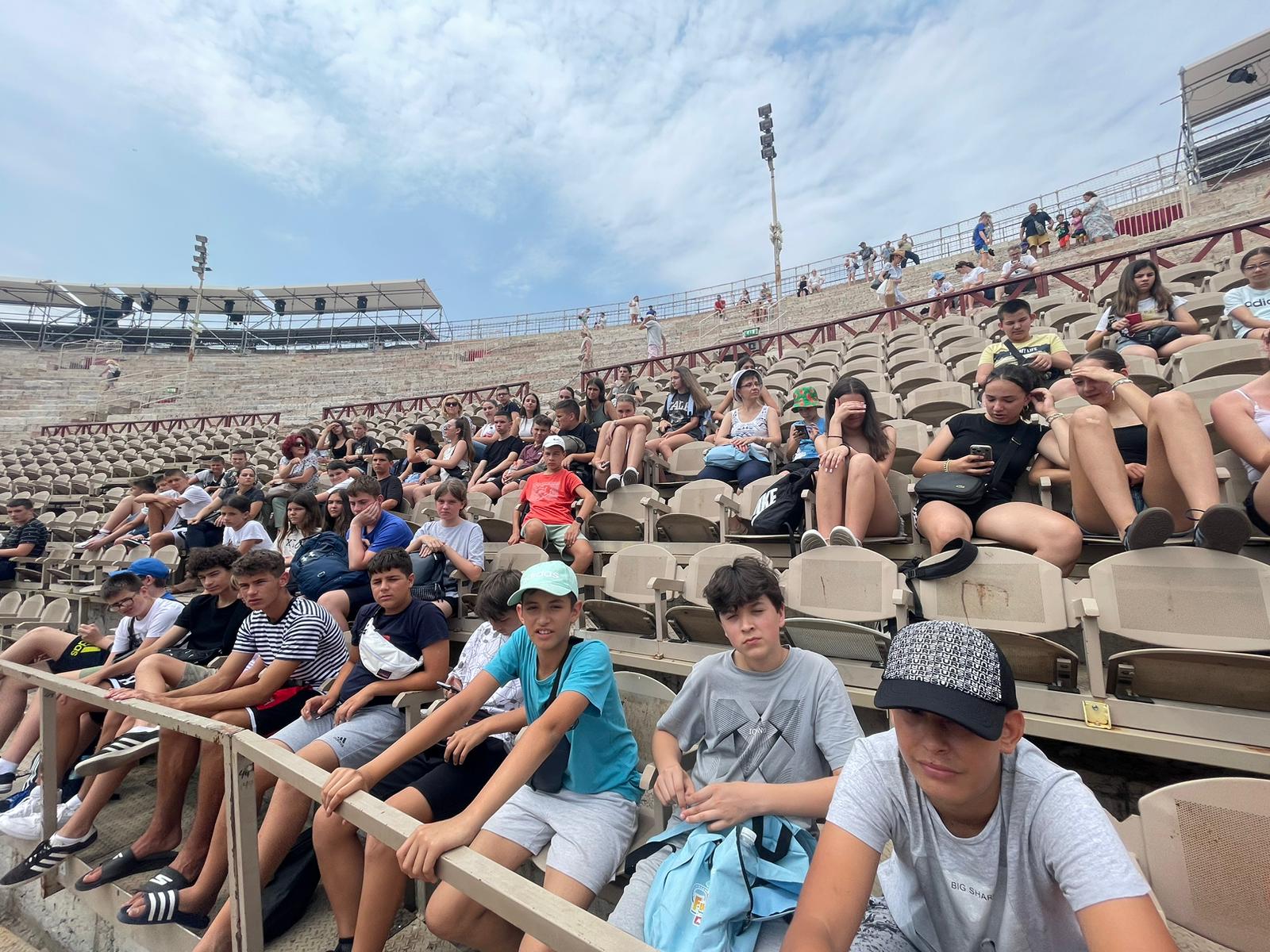 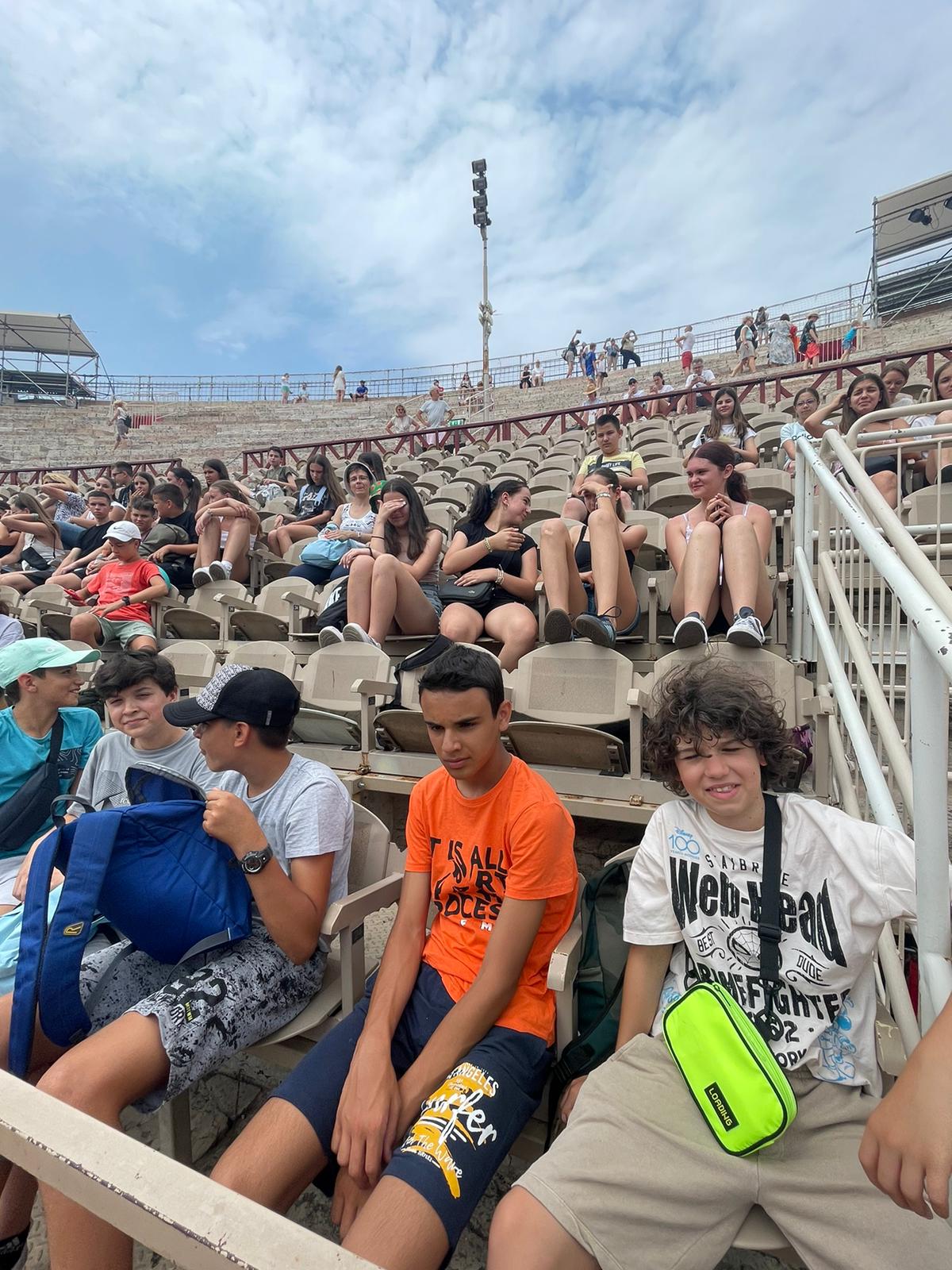 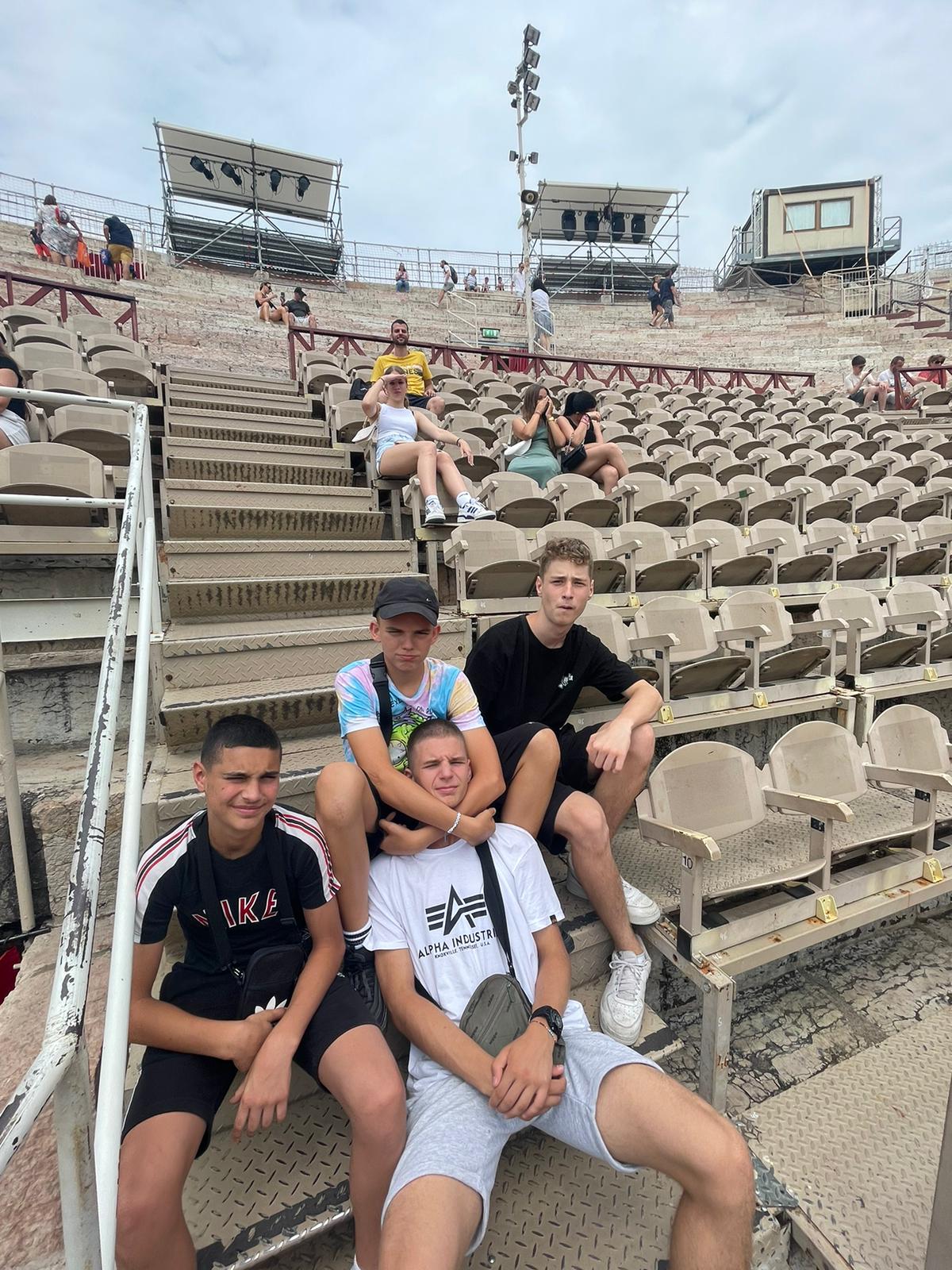 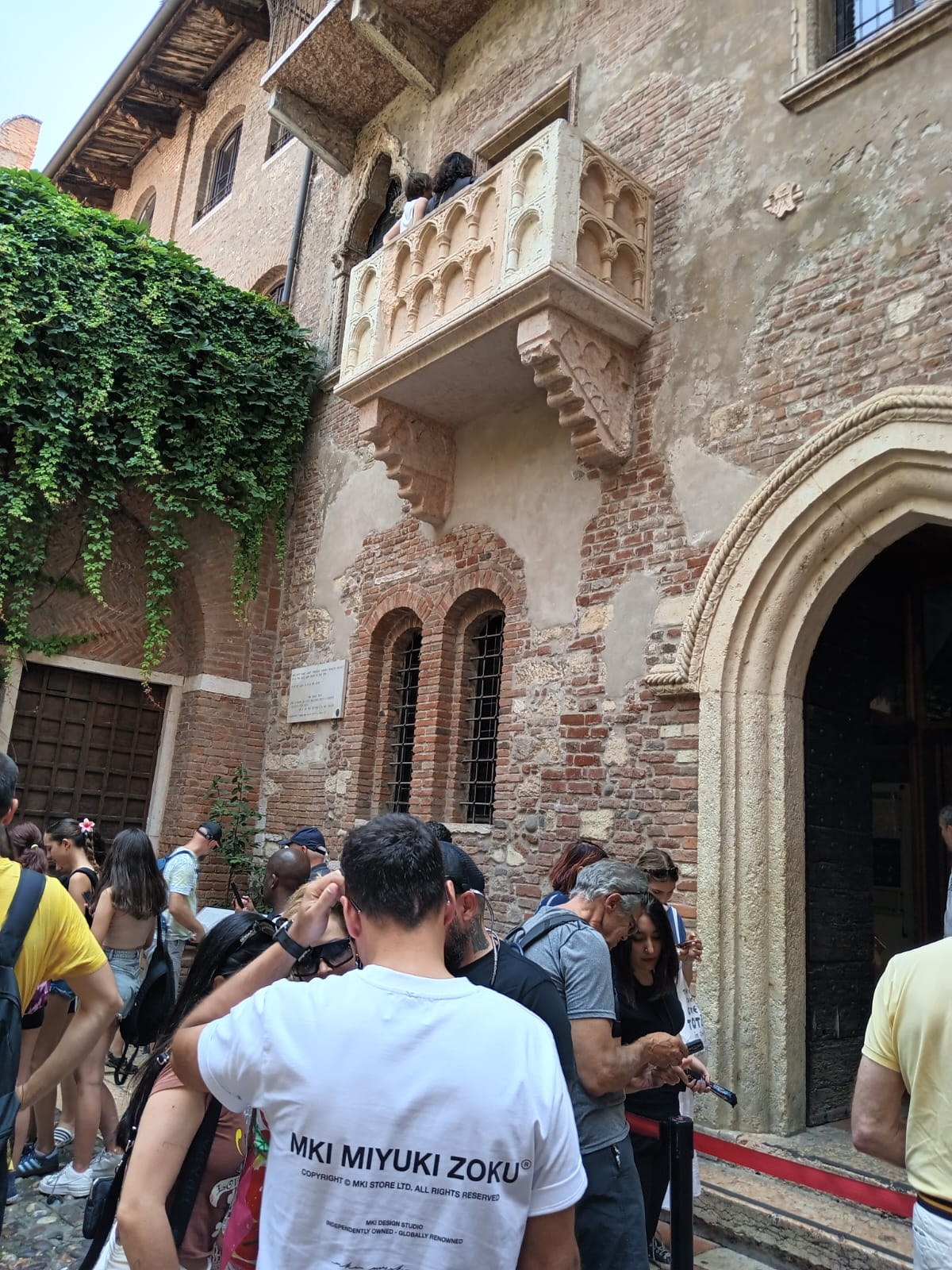 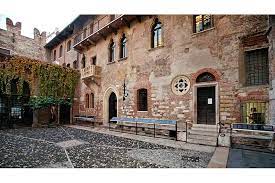 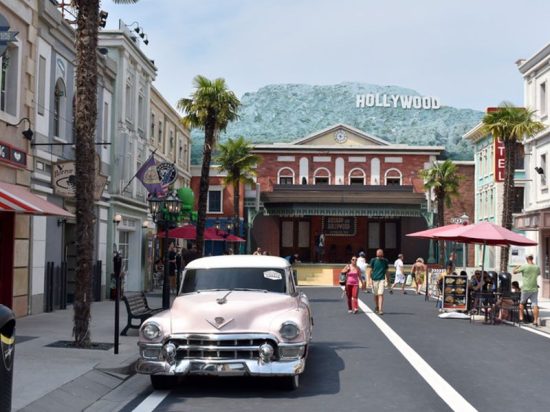 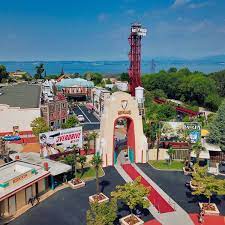 MOVIELAND
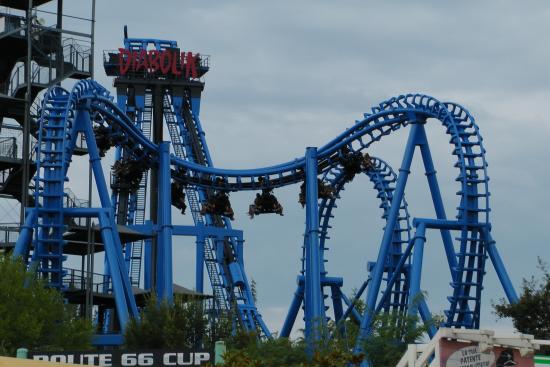 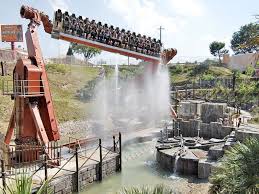 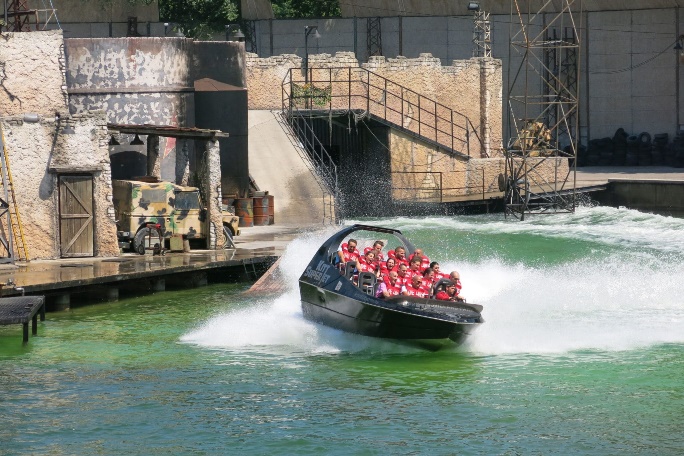 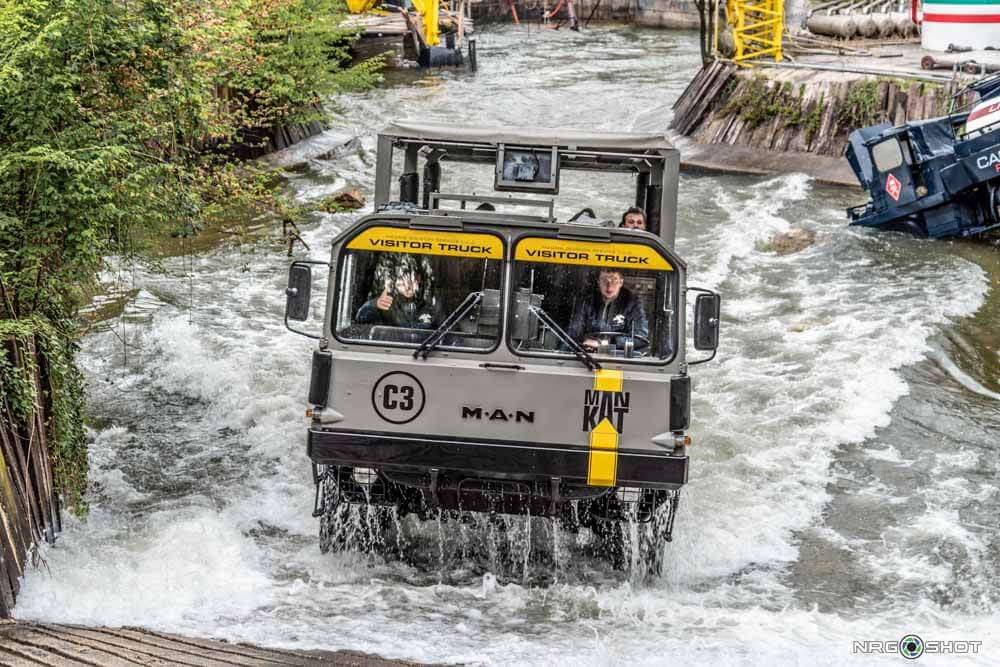 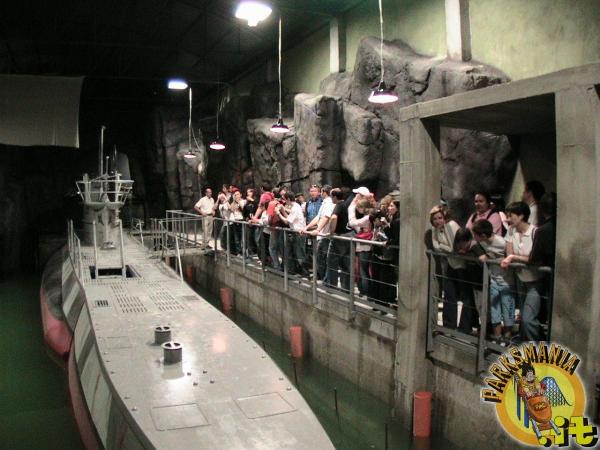 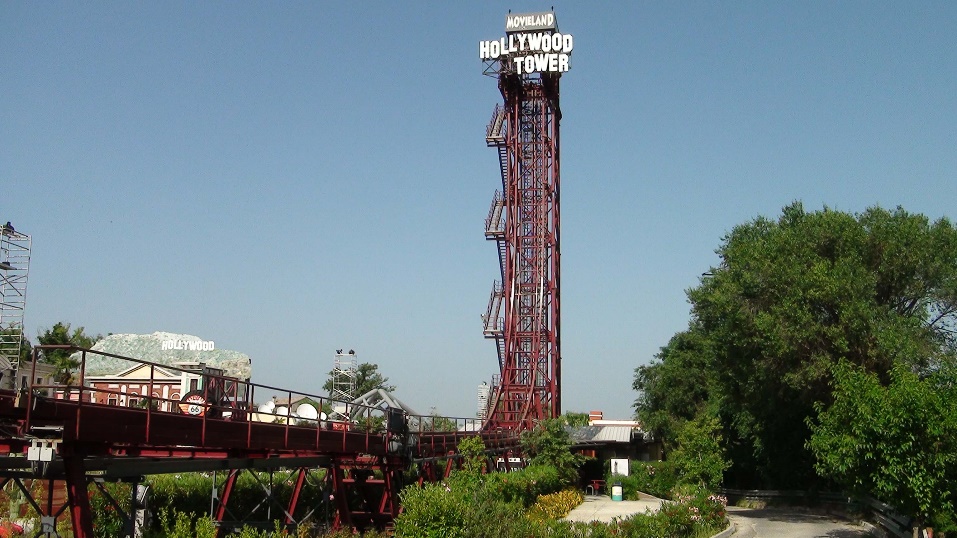 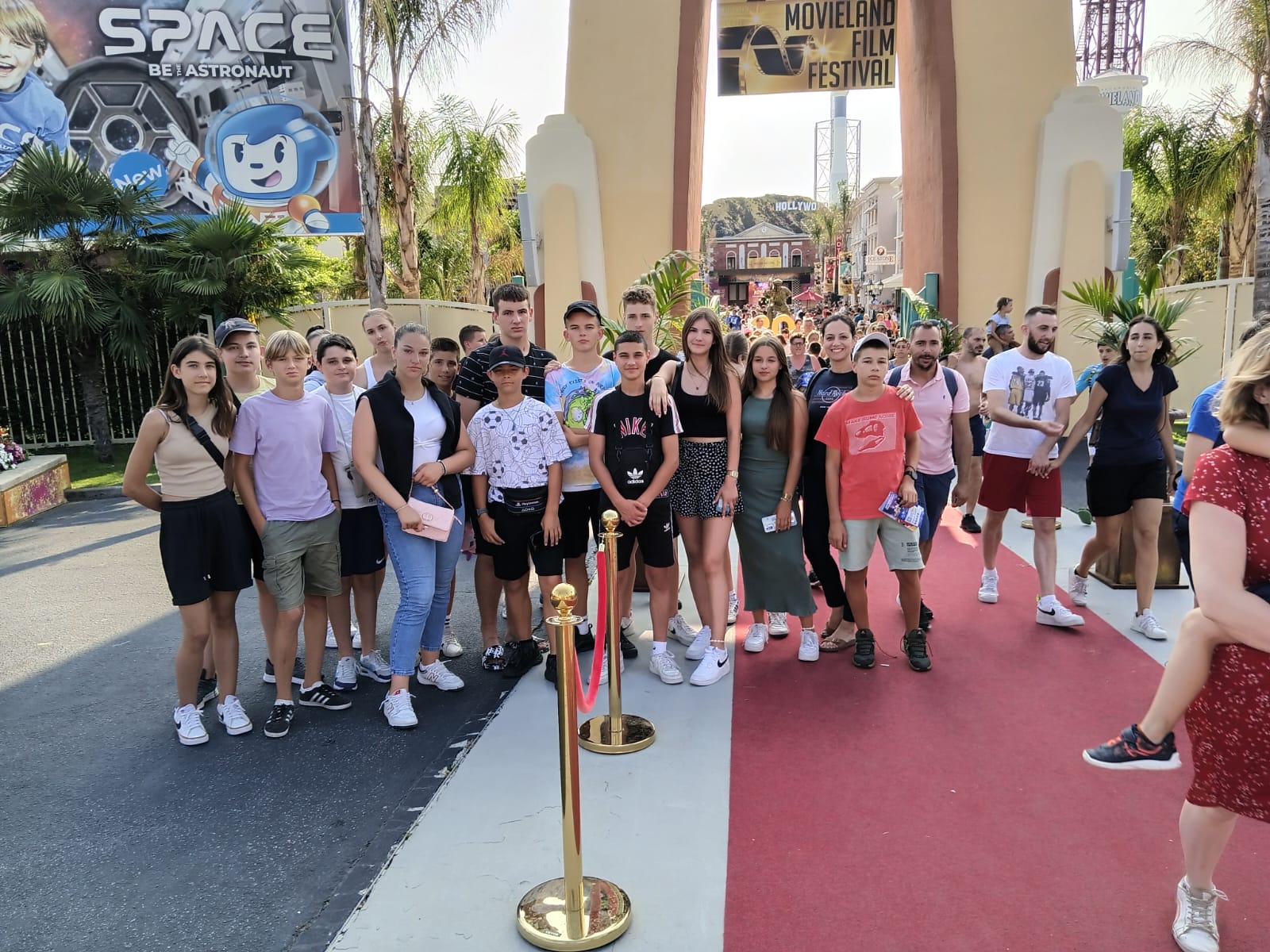 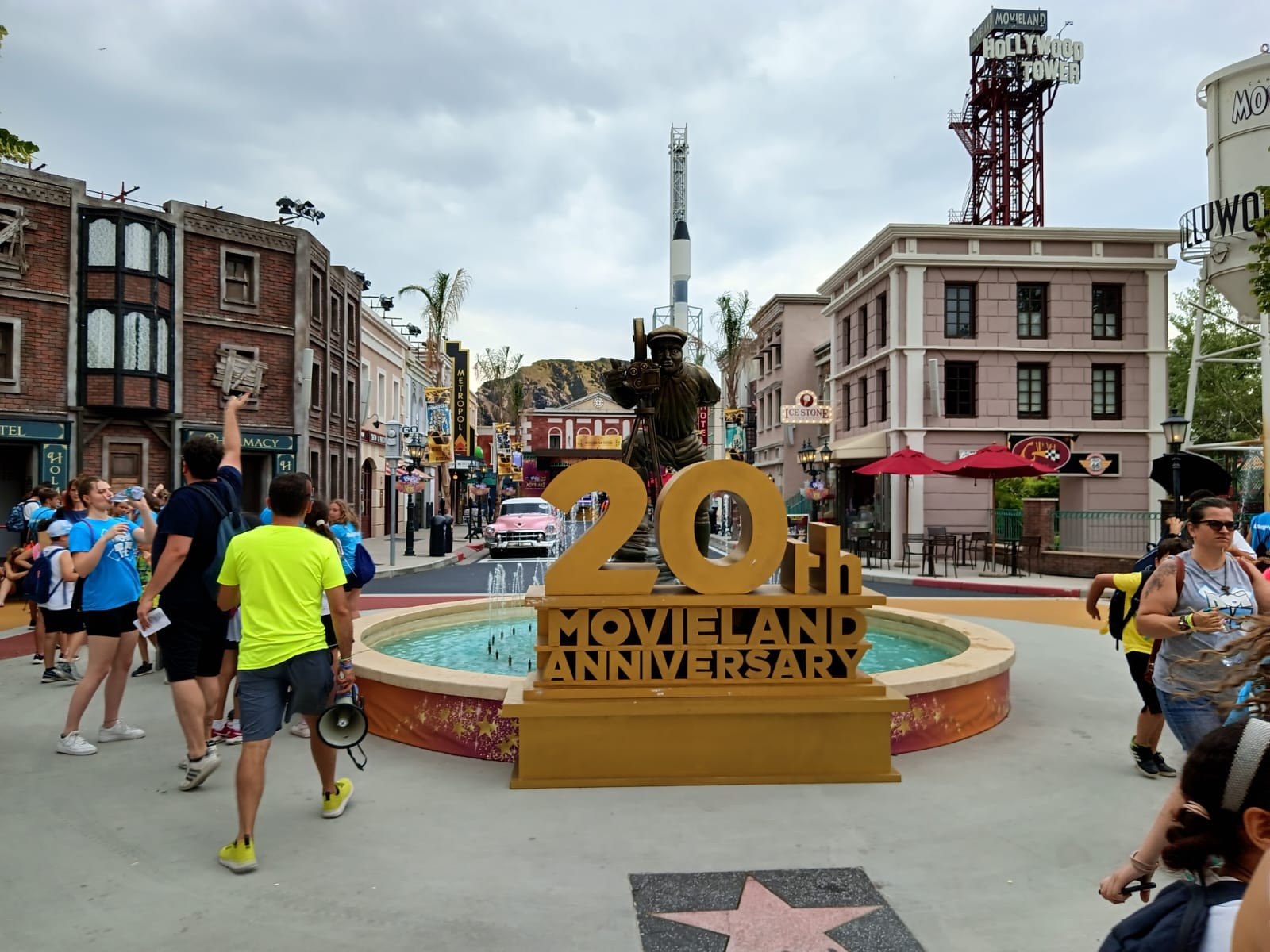 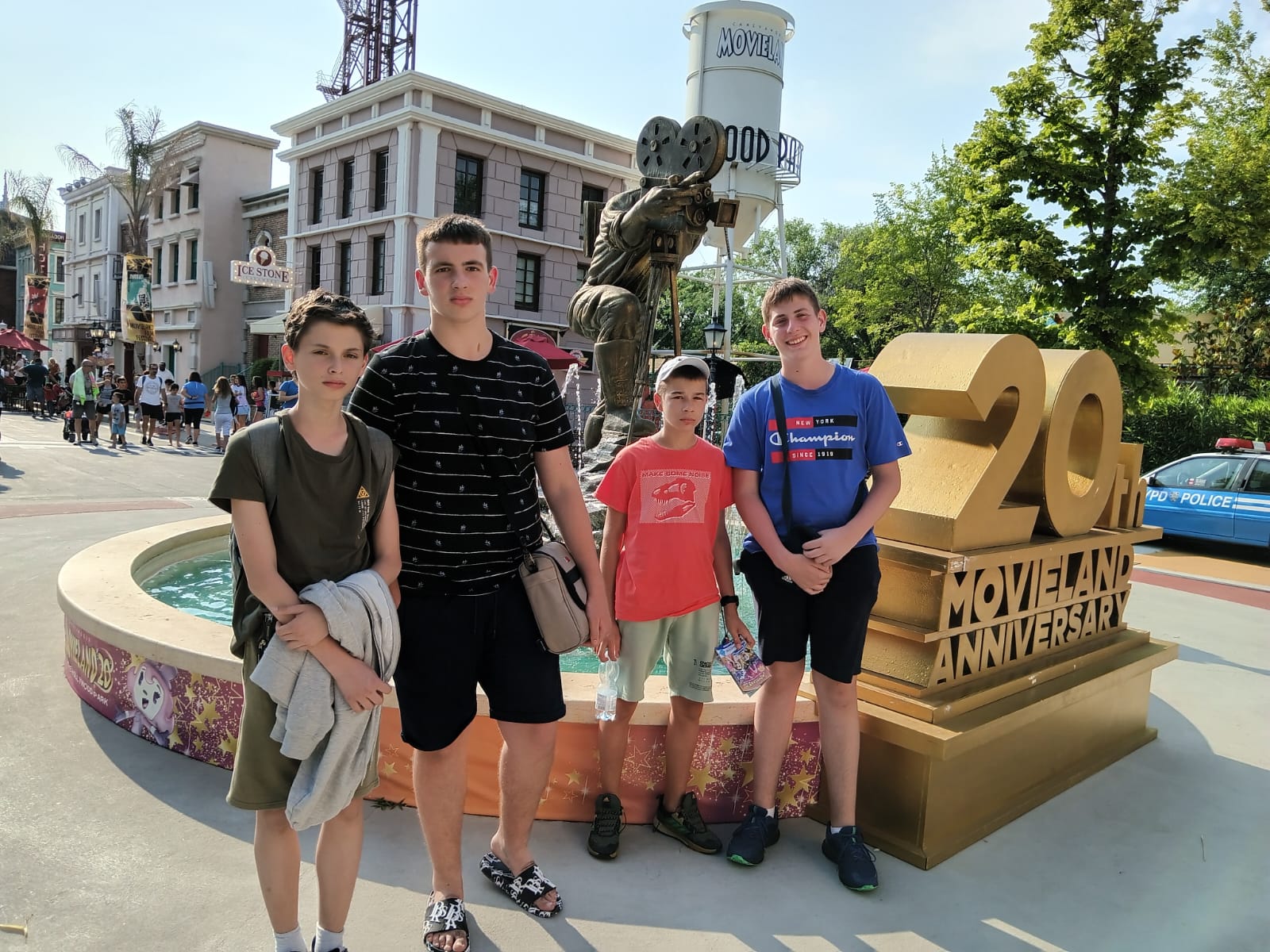 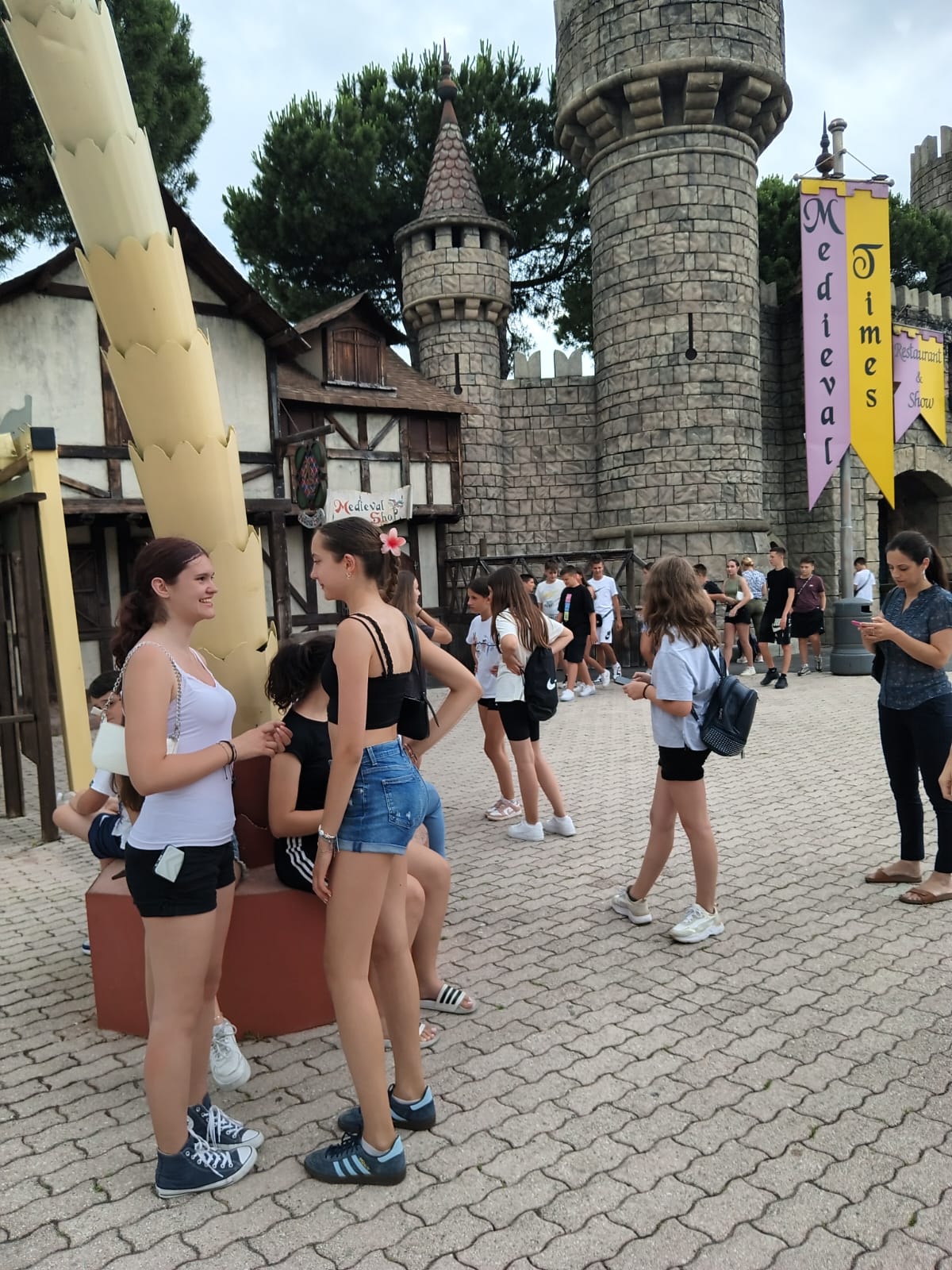 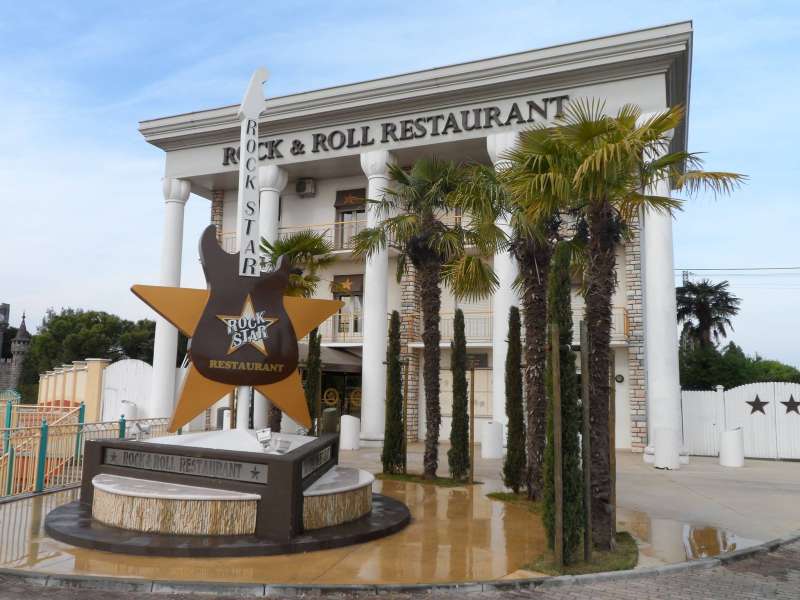 ROCK STAR RESTAURANT
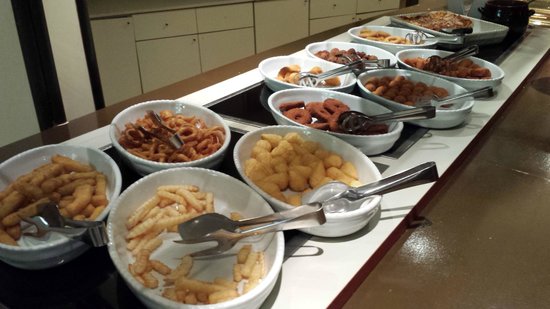 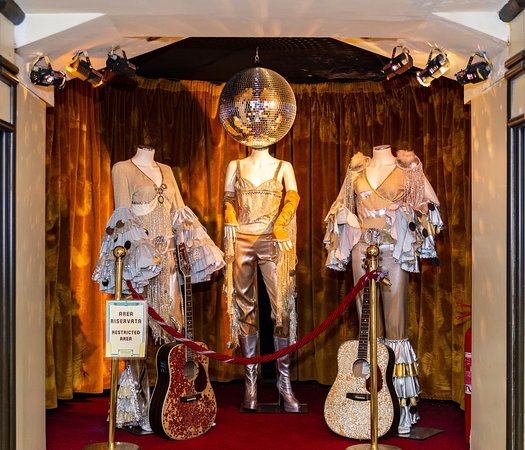 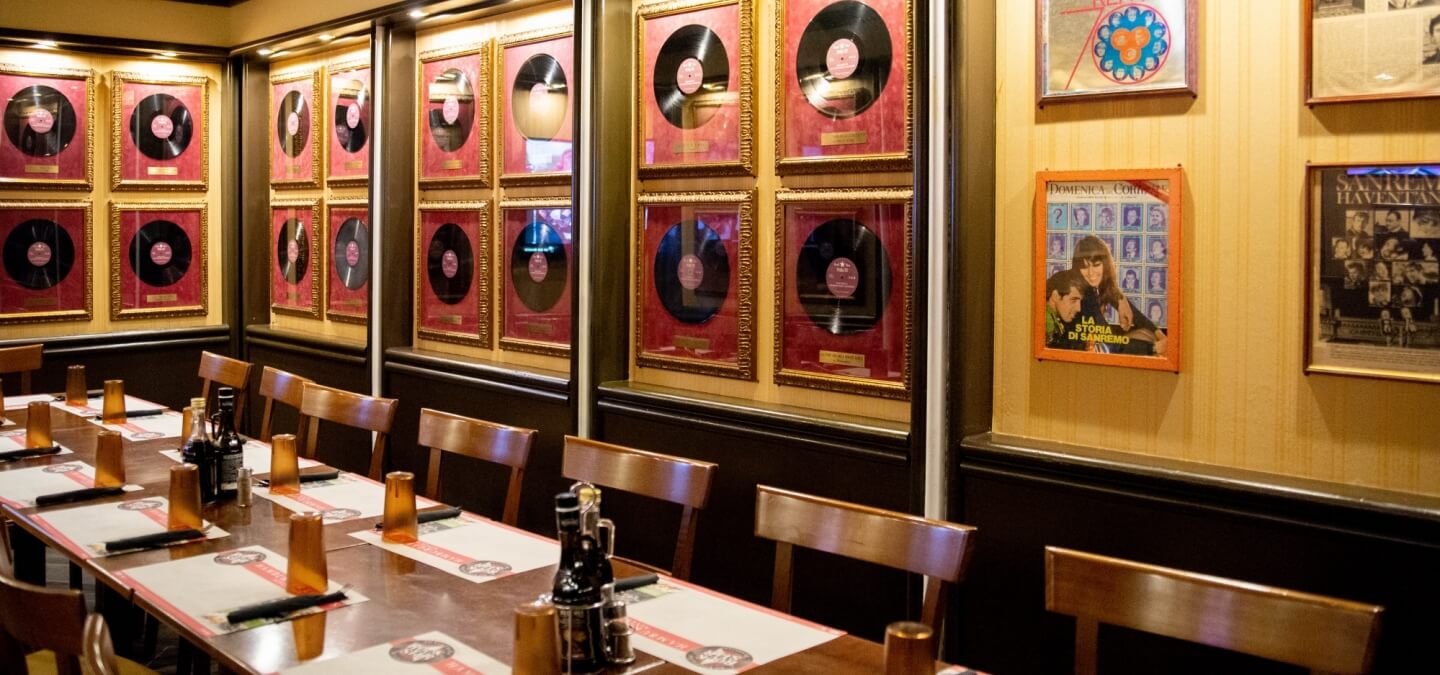 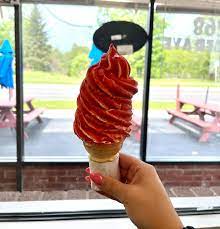 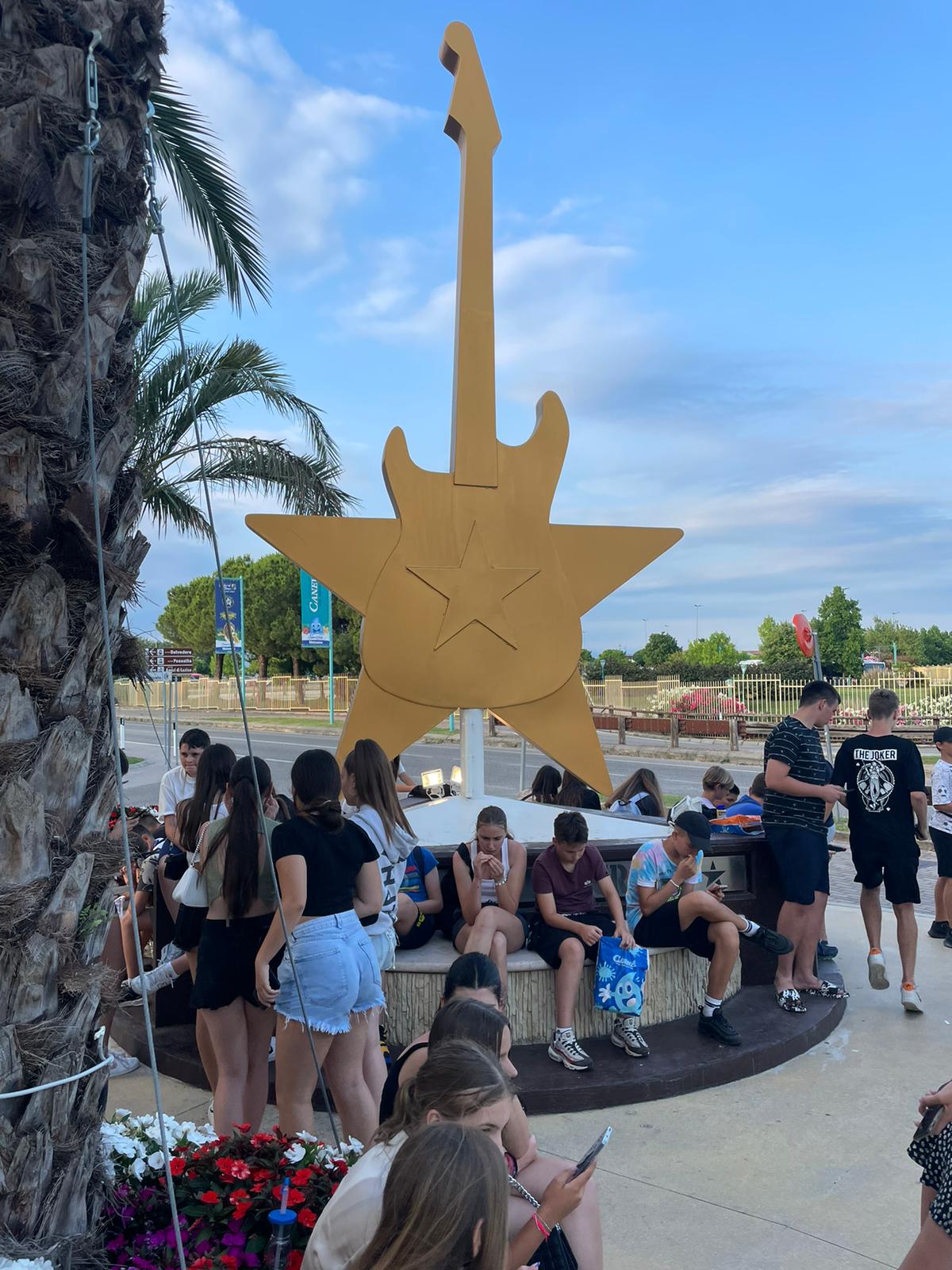 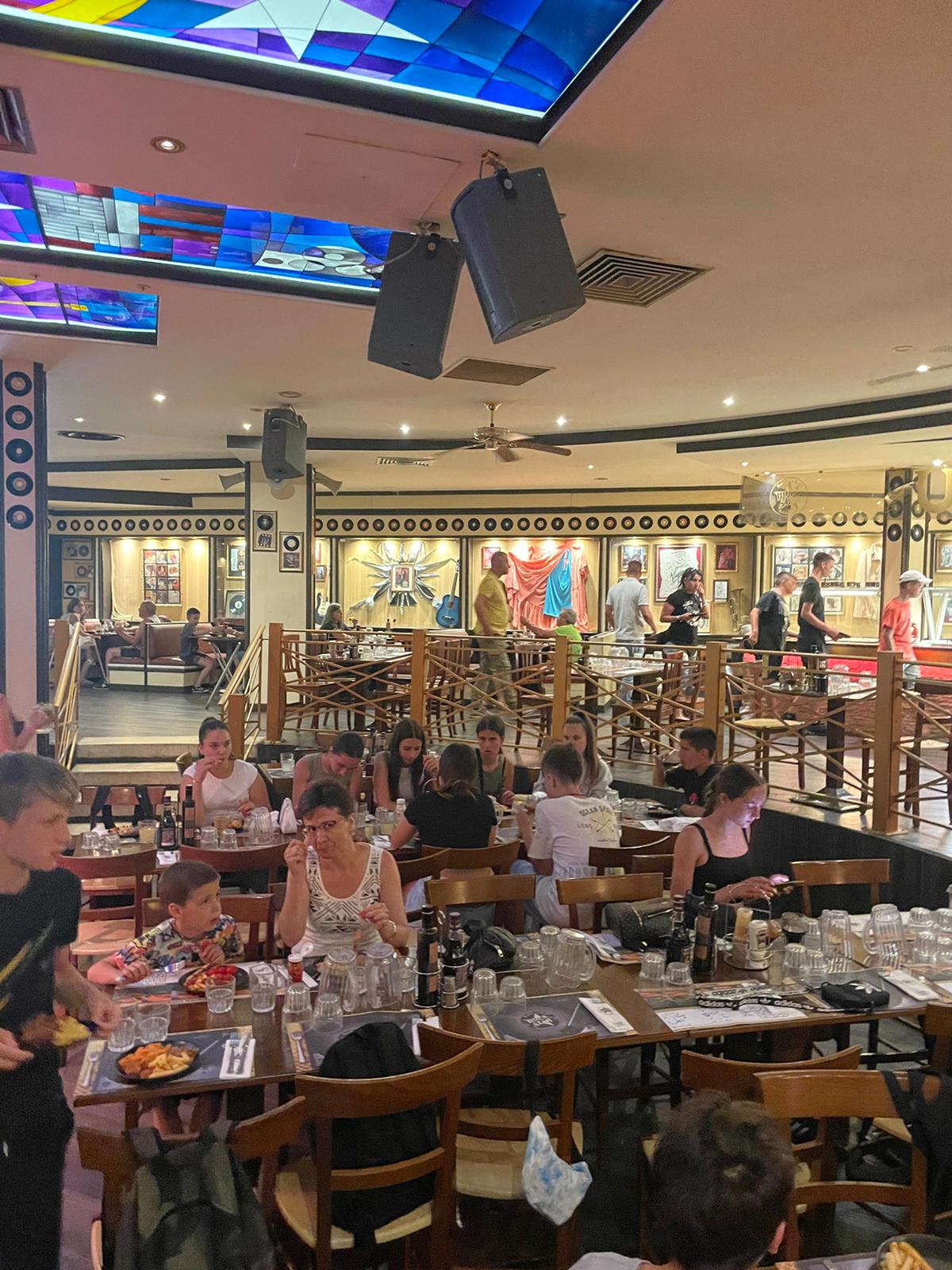 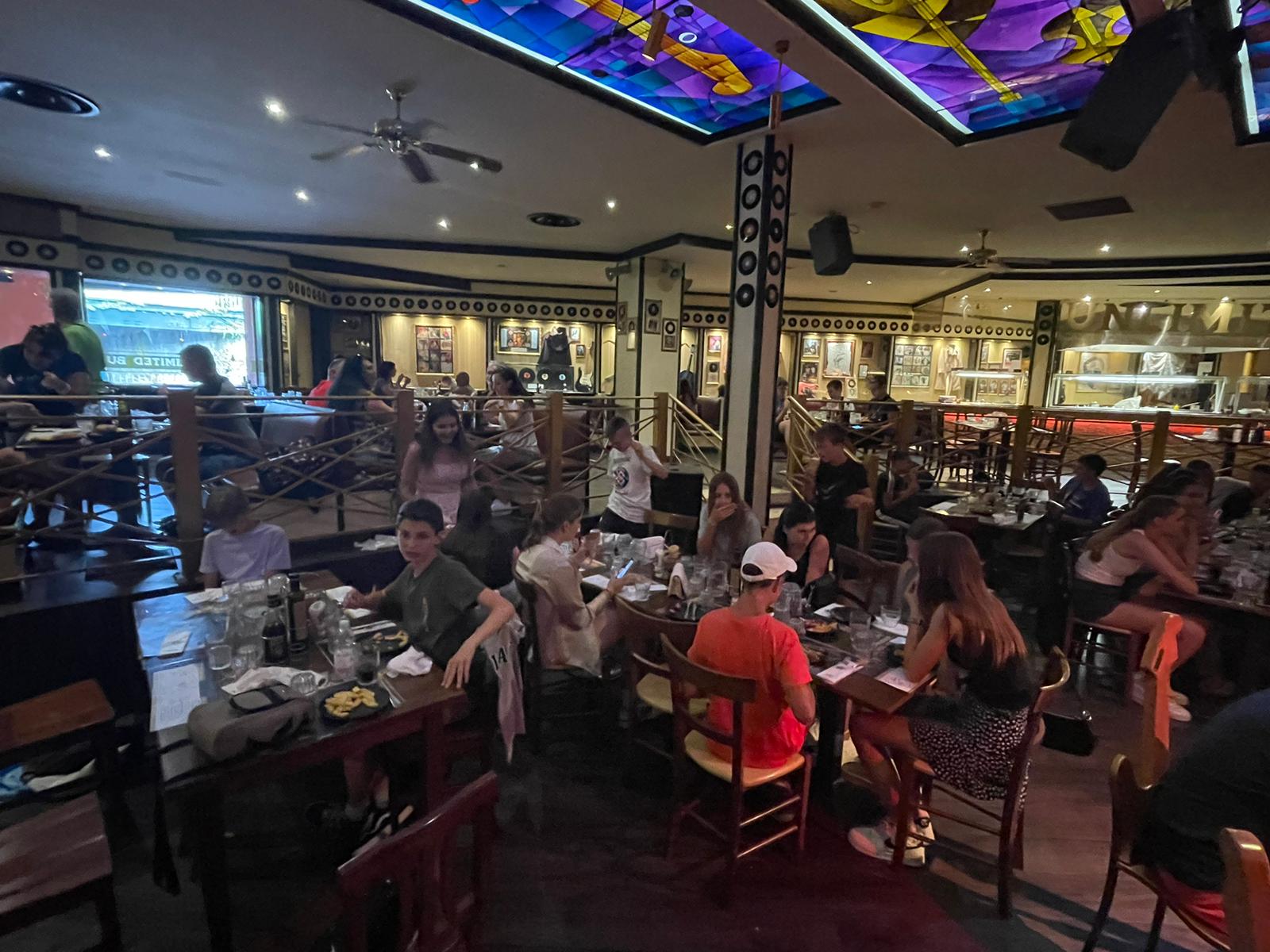 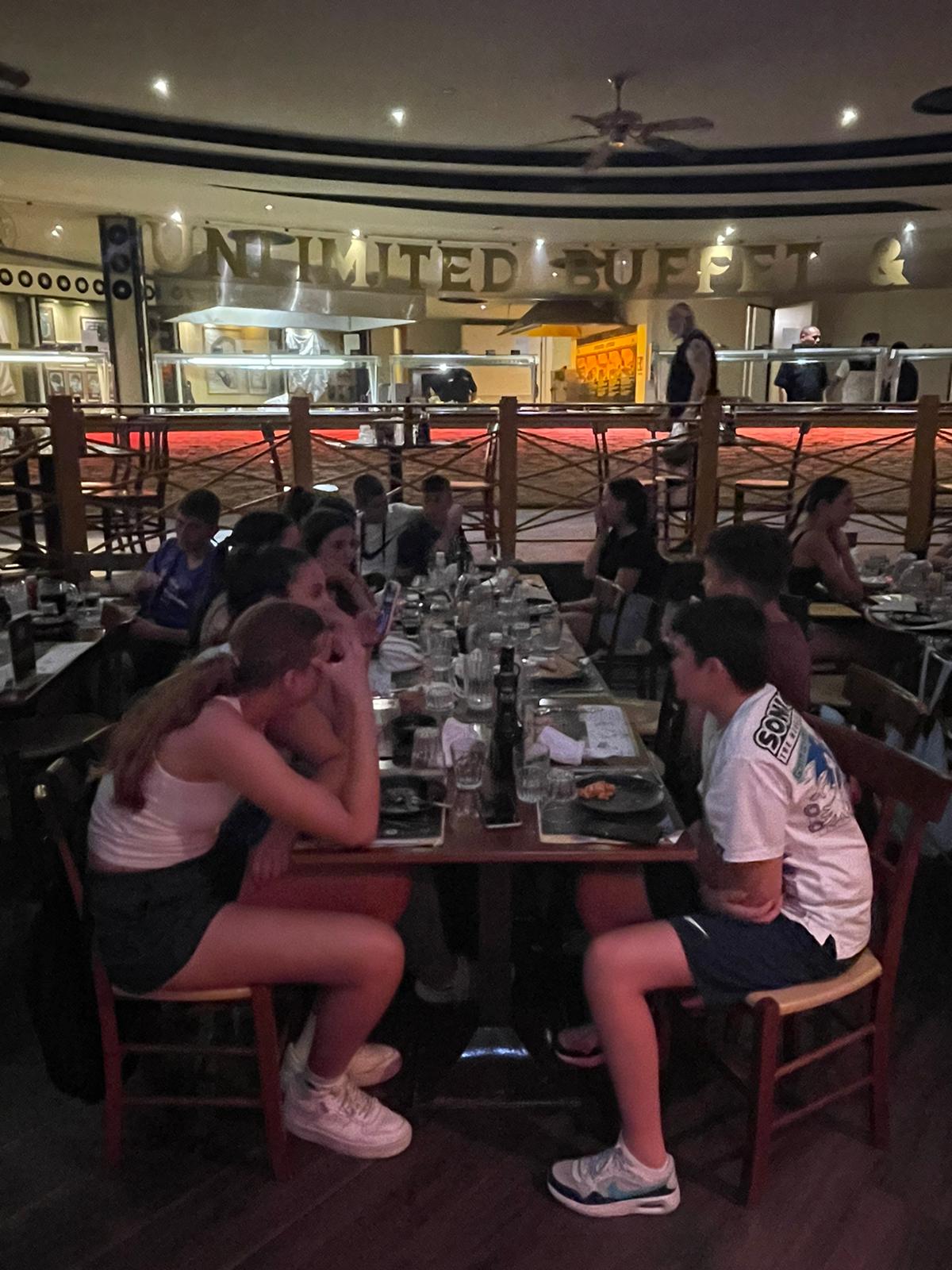 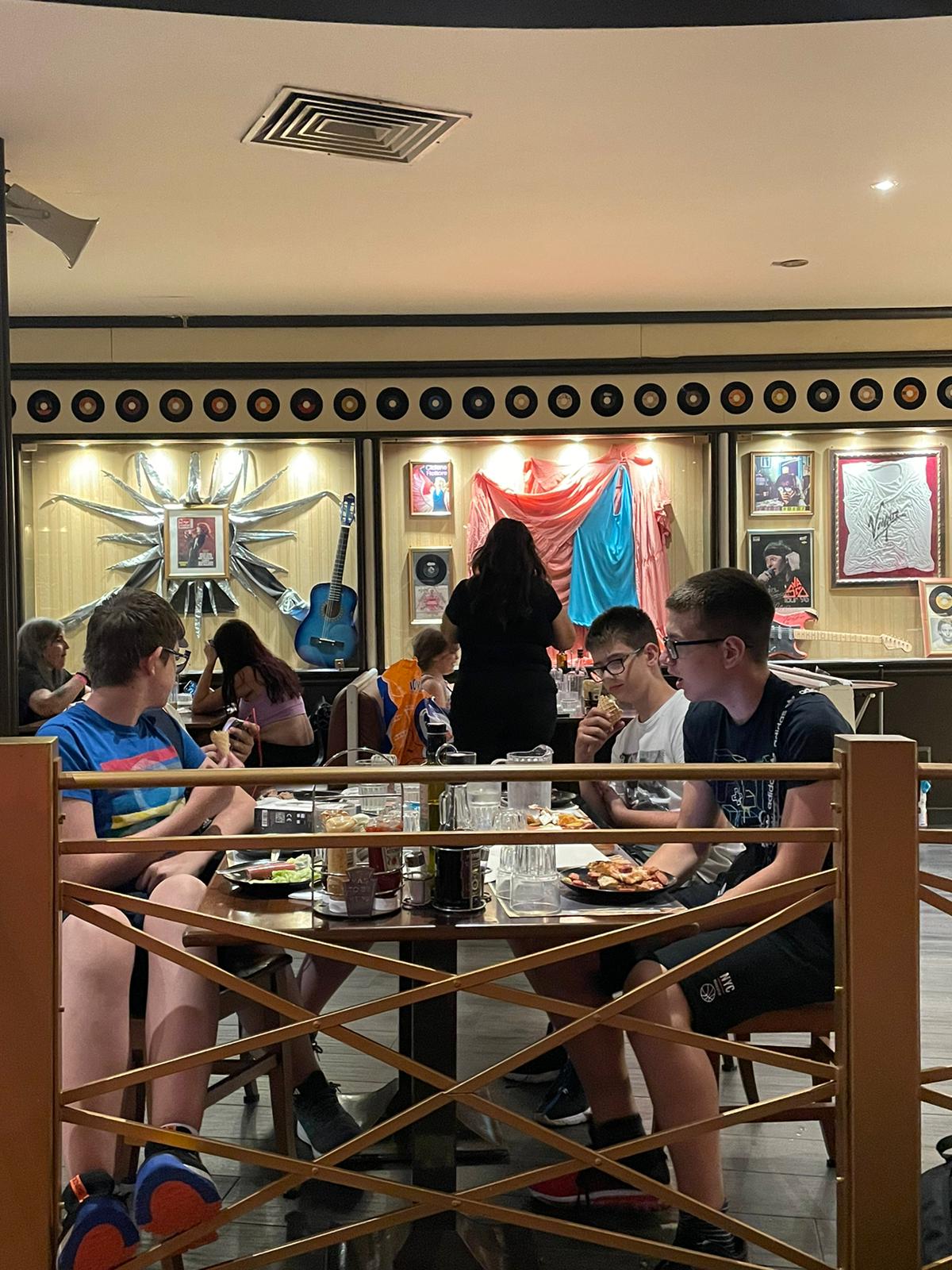 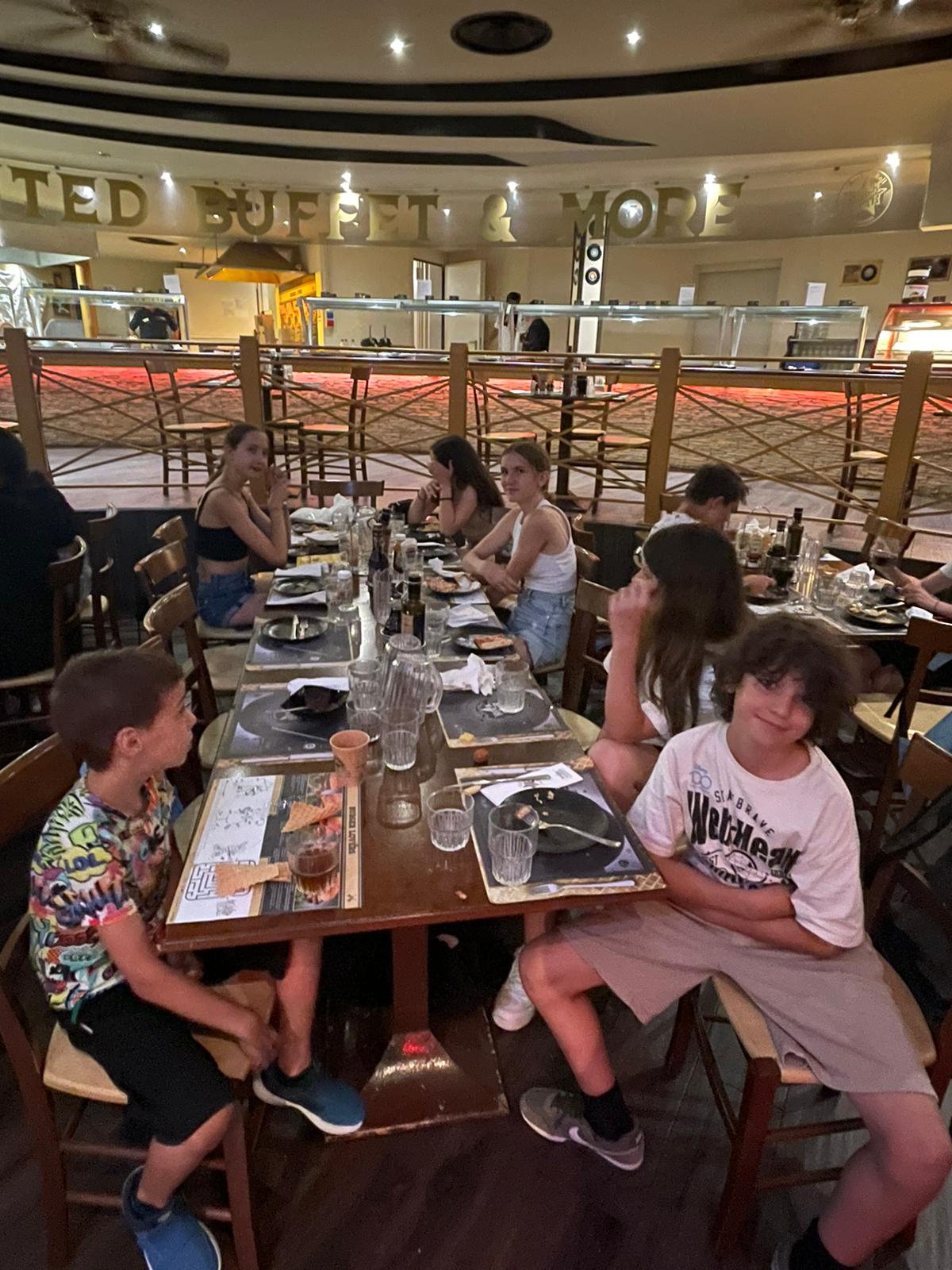 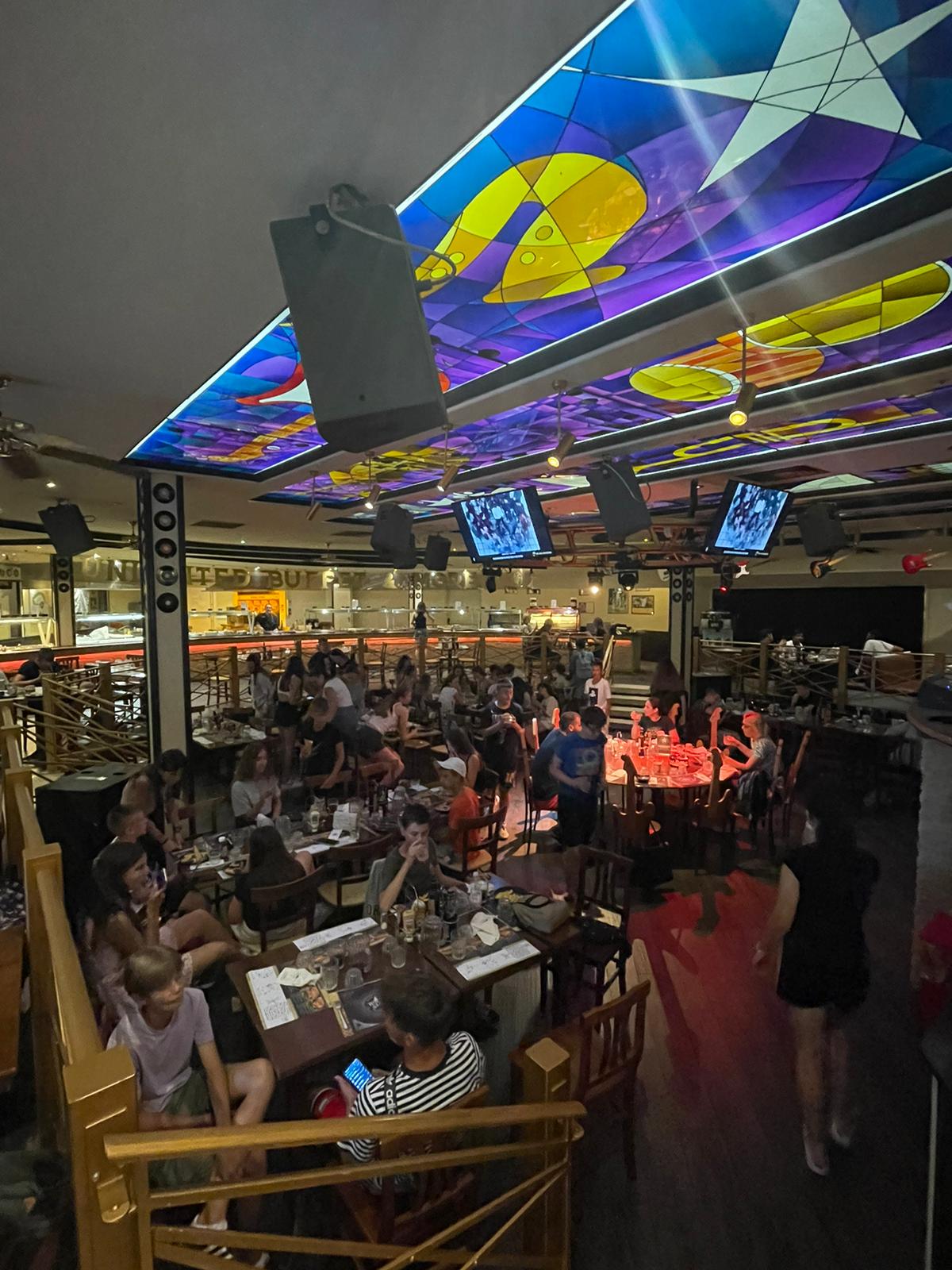 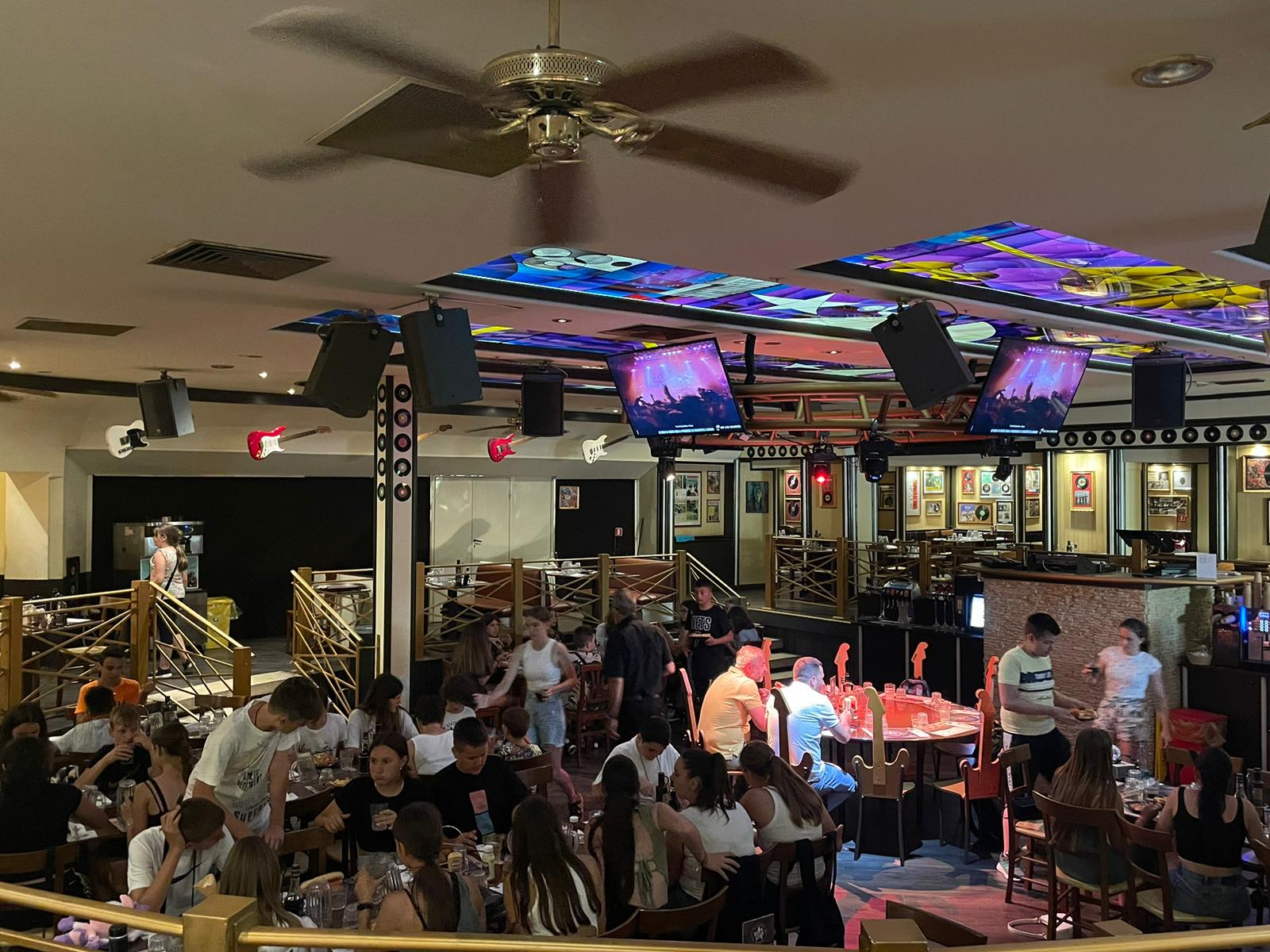 I NAPOKON KUĆI ………
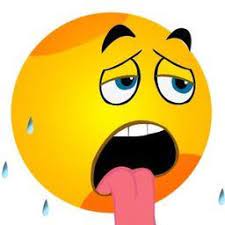 autor : Diana Gadža